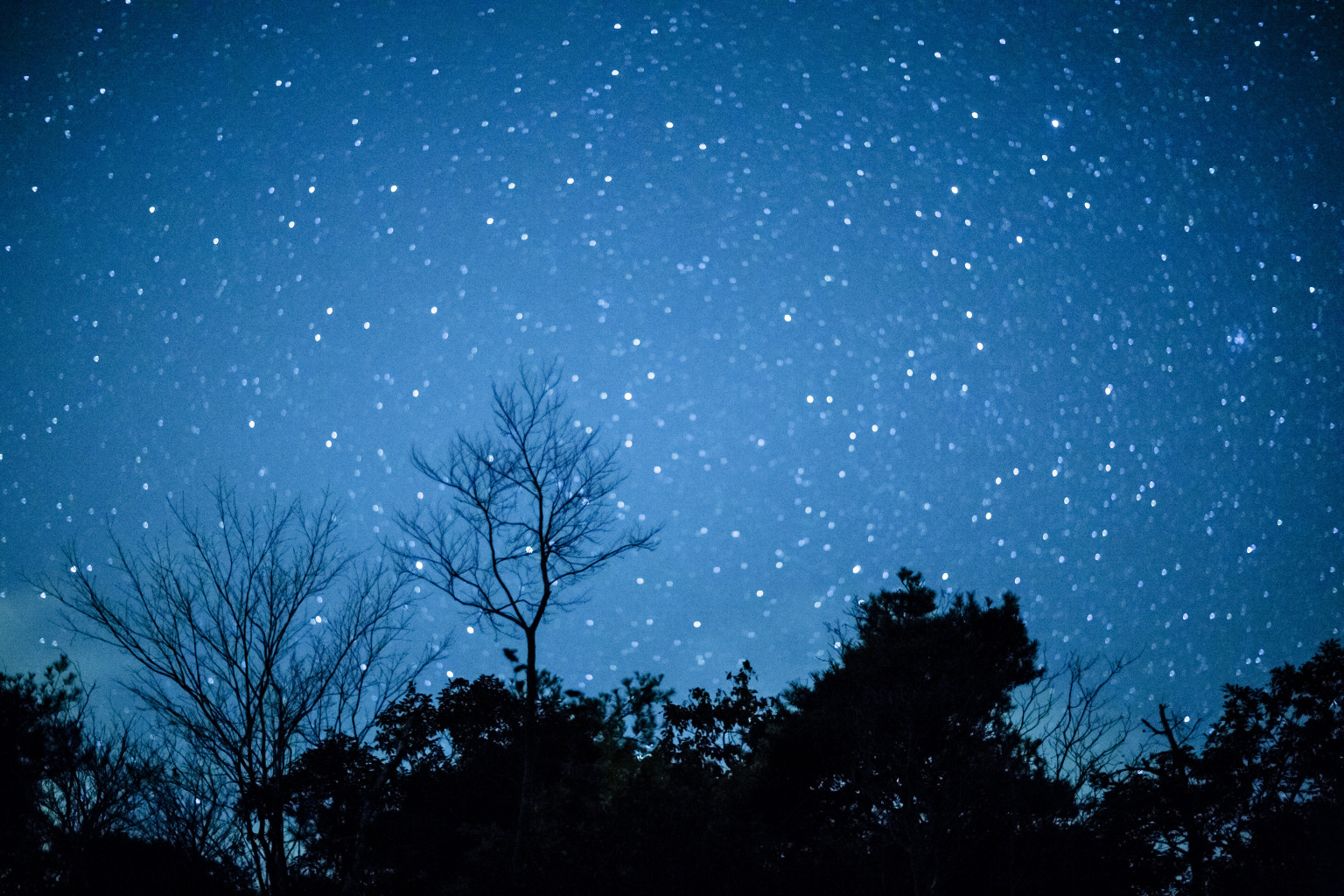 歌曲：Fall Asleep
知识点：短语fall asleep
作者：华南师范大学外国语言文化学院 林洁蓉
      河源市龙川县第一中学初中部 朱惠梅
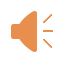 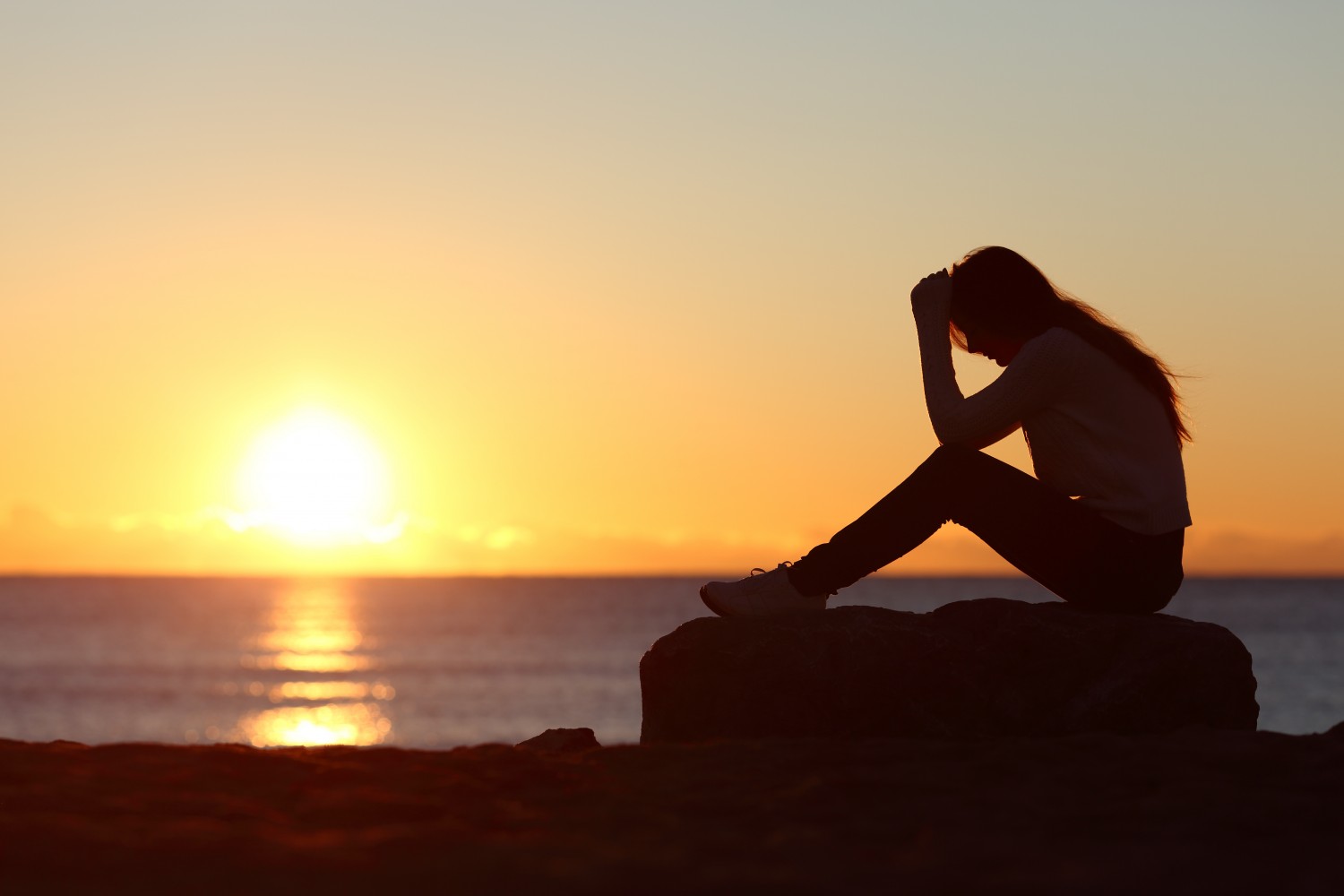 I’m always worrying through out the day
一整天，我都心神不宁
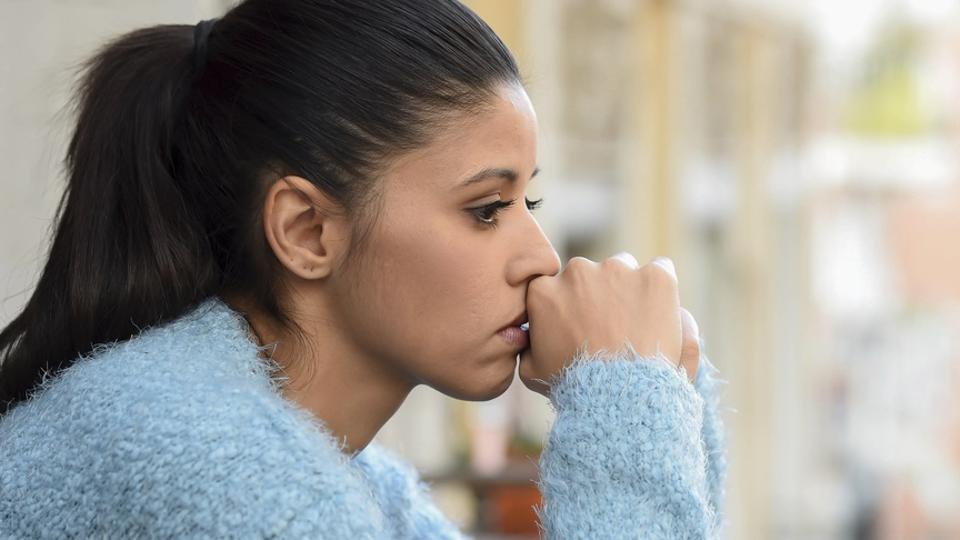 These trouble and problem never go away
烦恼挥之不去
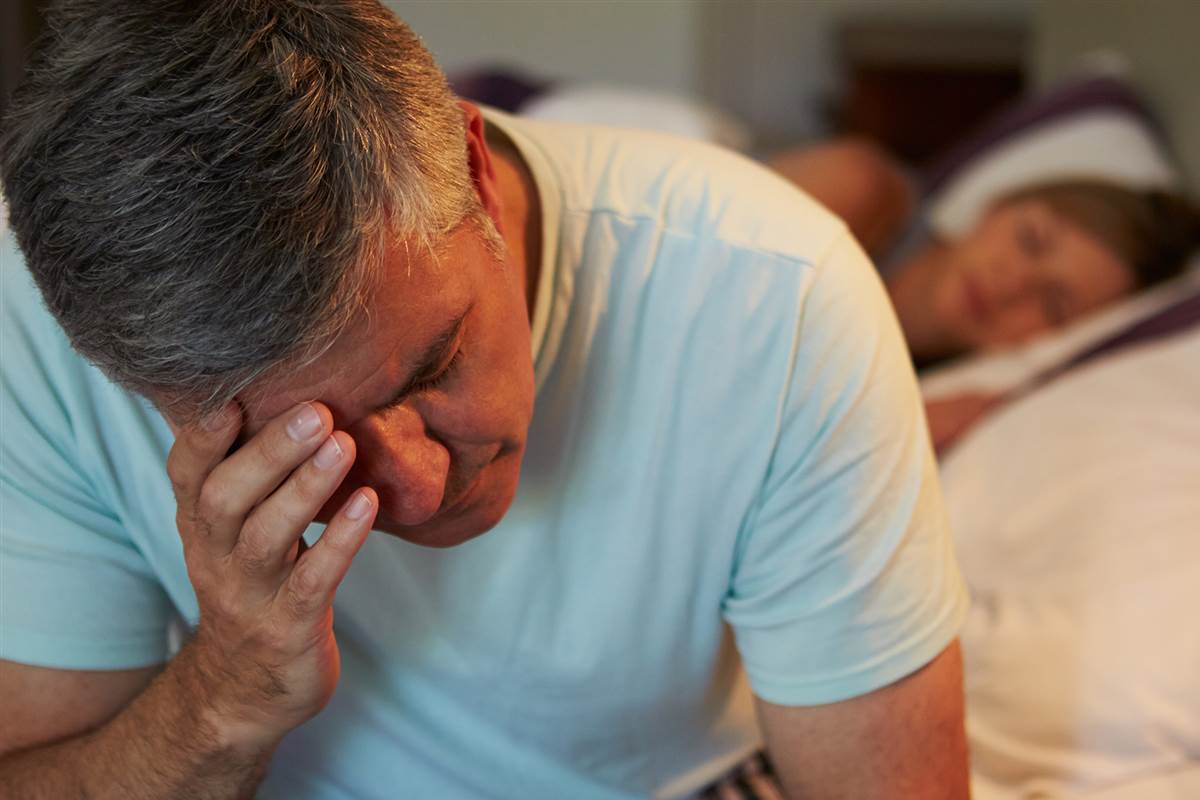 And at the end of the day I just want to lay my head 
深夜时分，我只想静静躺下
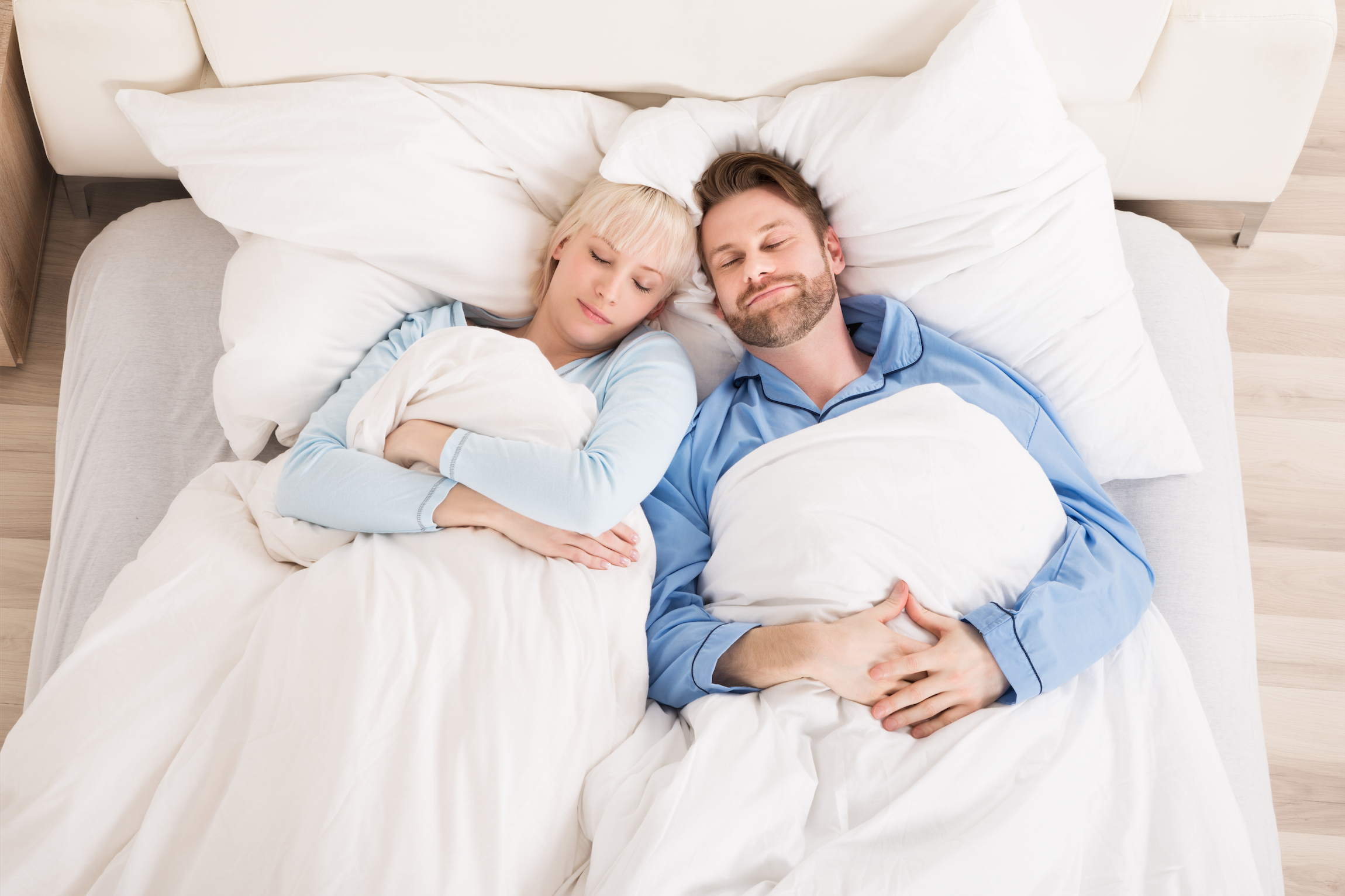 On the pillow next to yours inside our bed
躺在你的枕边
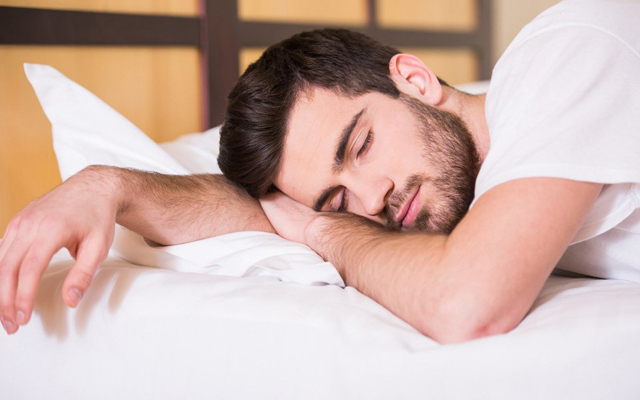 I just want to fall asleep
我只想安然入睡
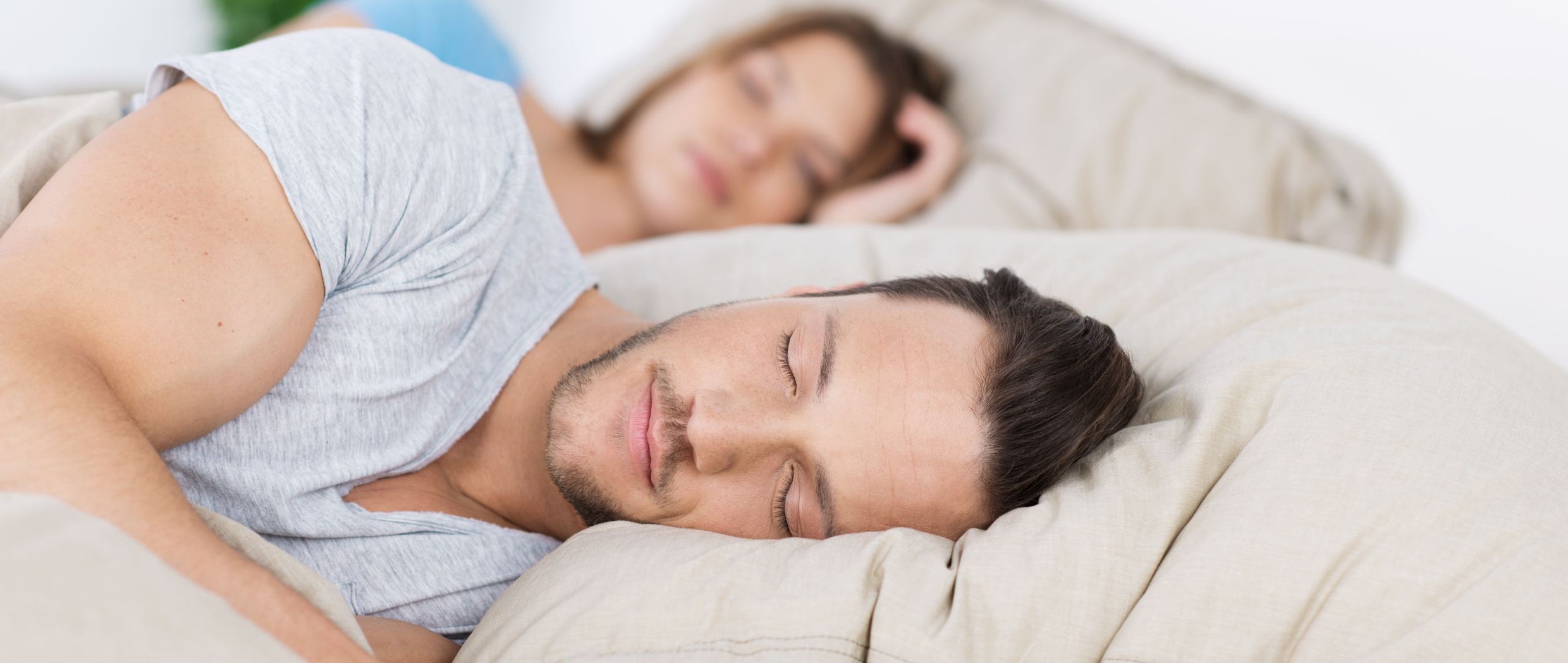 I just want to fall asleep
我只想安然入睡
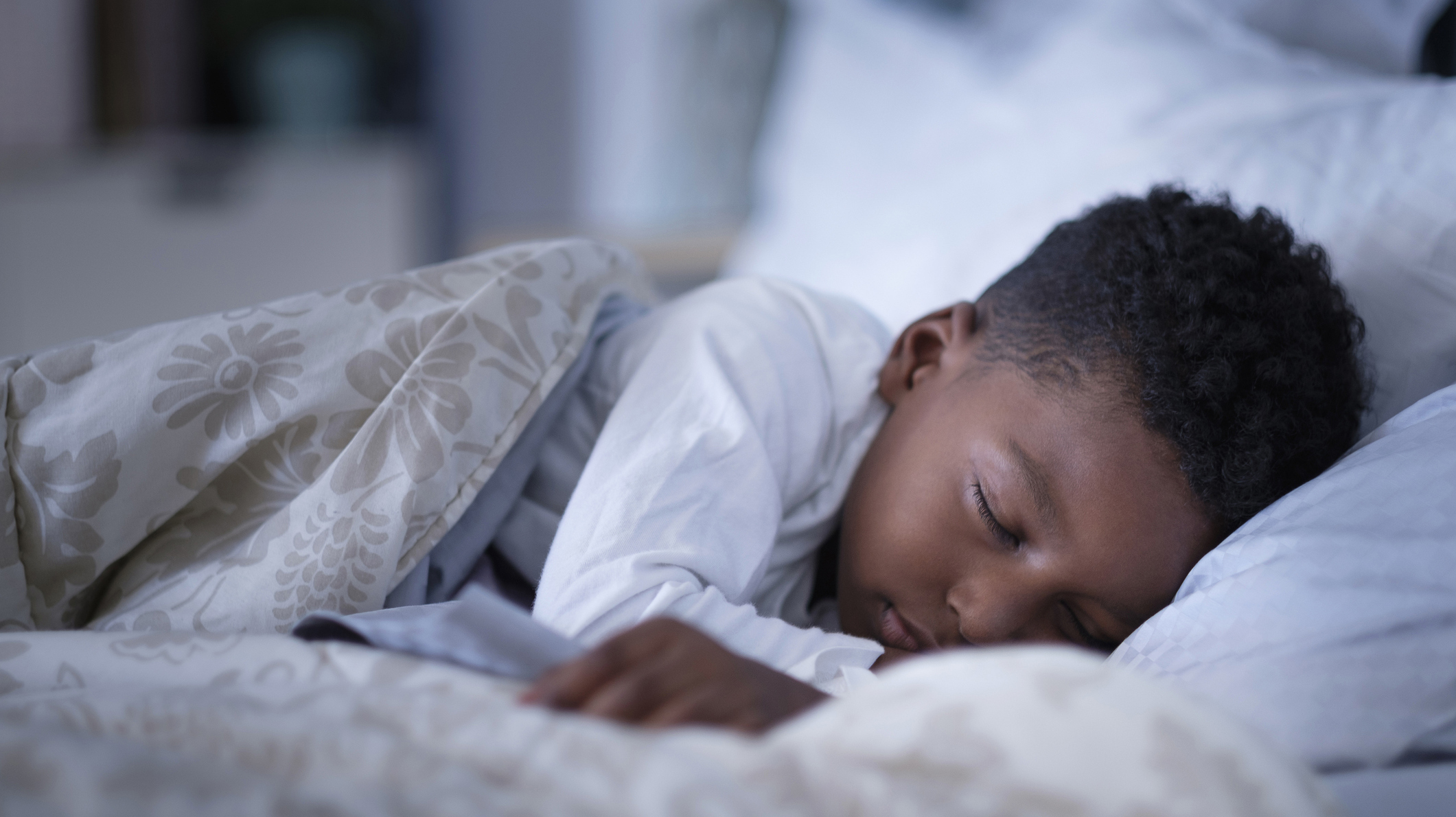 I just want to fall asleep
我只想安然入睡
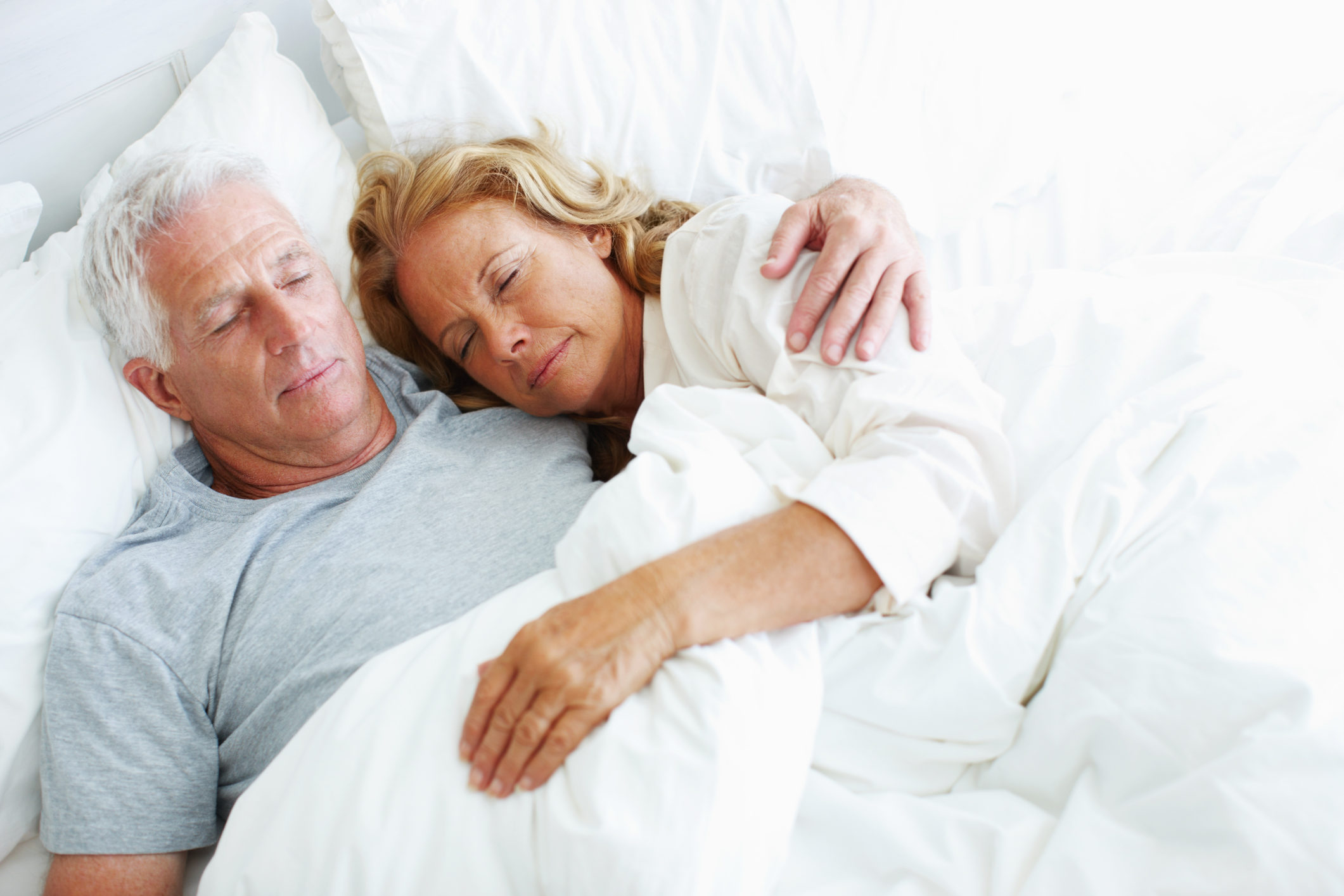 Inside your arms
在你的臂弯里
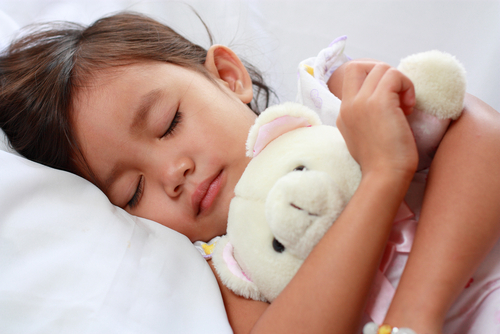 I just want to fall asleep
我只想安然入睡
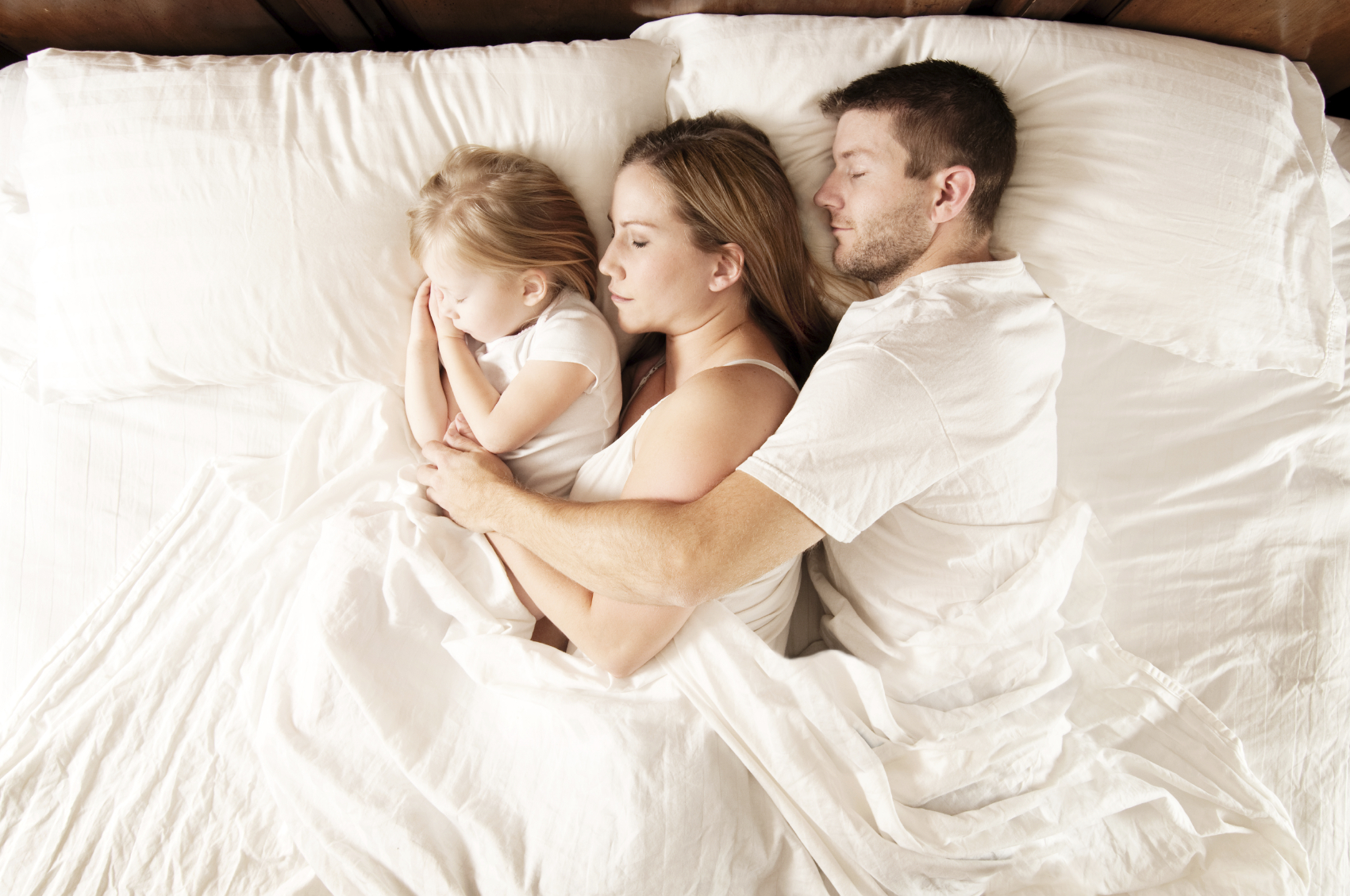 I just want to fall asleep
我只想安然入睡
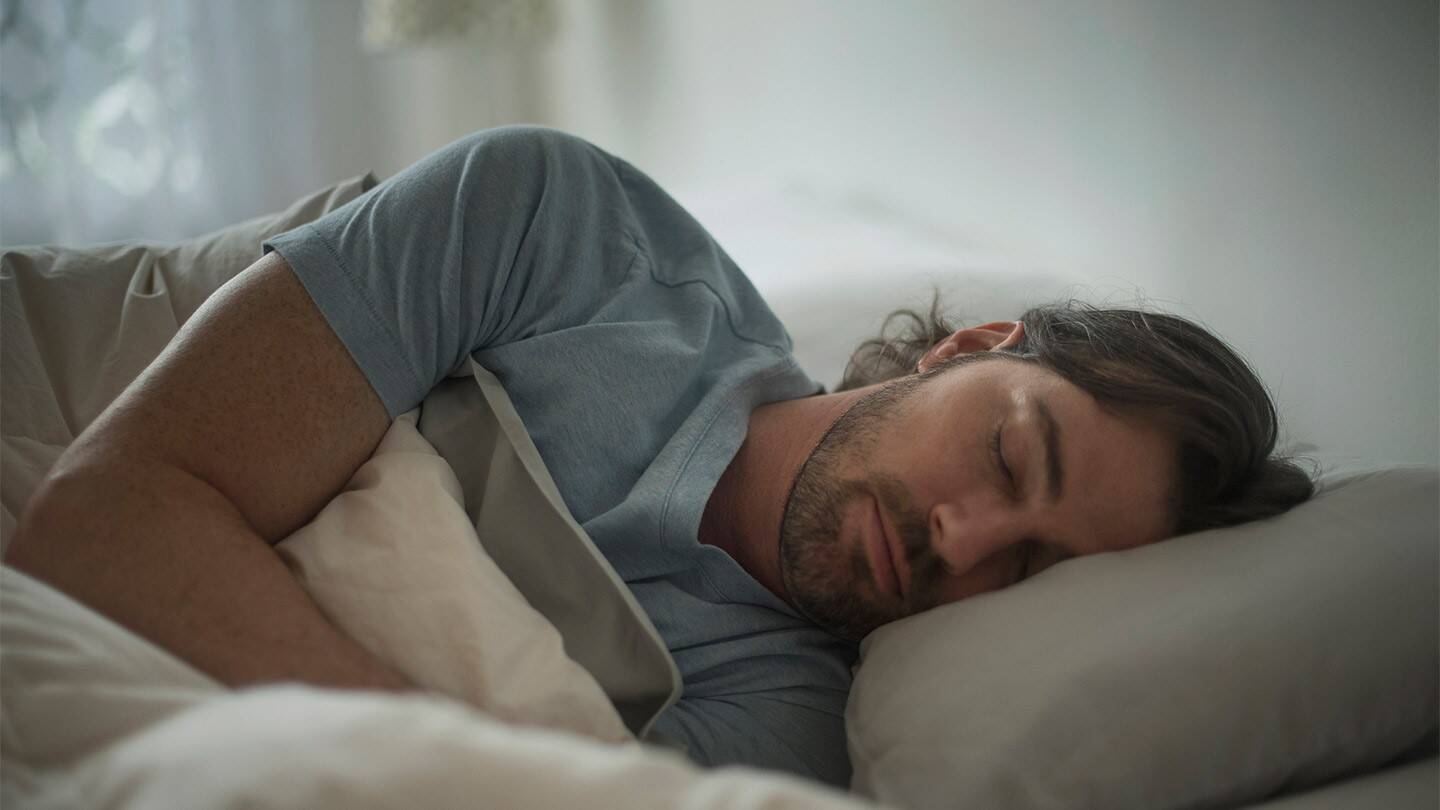 I just want to fall asleep
我只想安然入睡
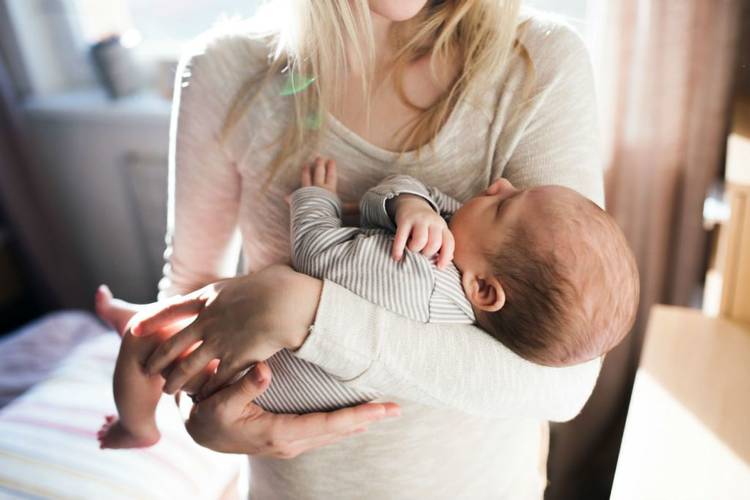 Inside your arms
在你的臂弯里
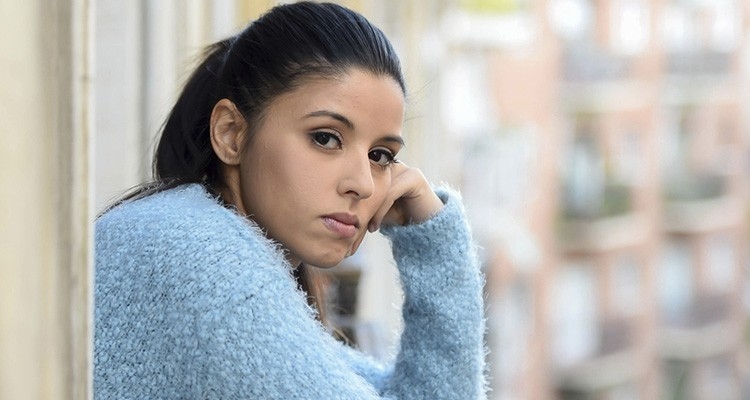 I’m always worrying when I’m awake
醒来时，我总是无比担心
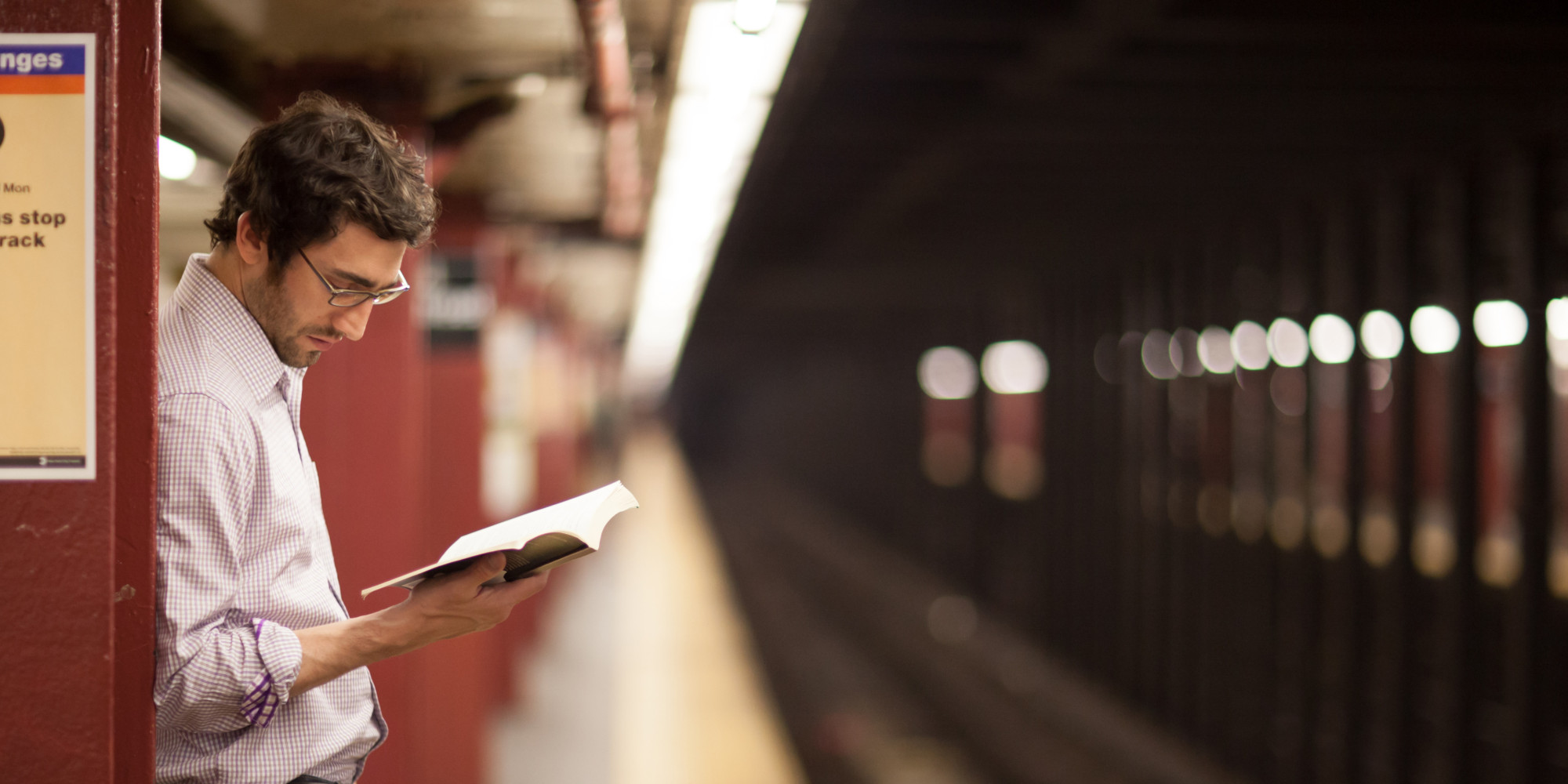 Life is kinda hard with all this give and take
付出与收获让生活变得如此艰难
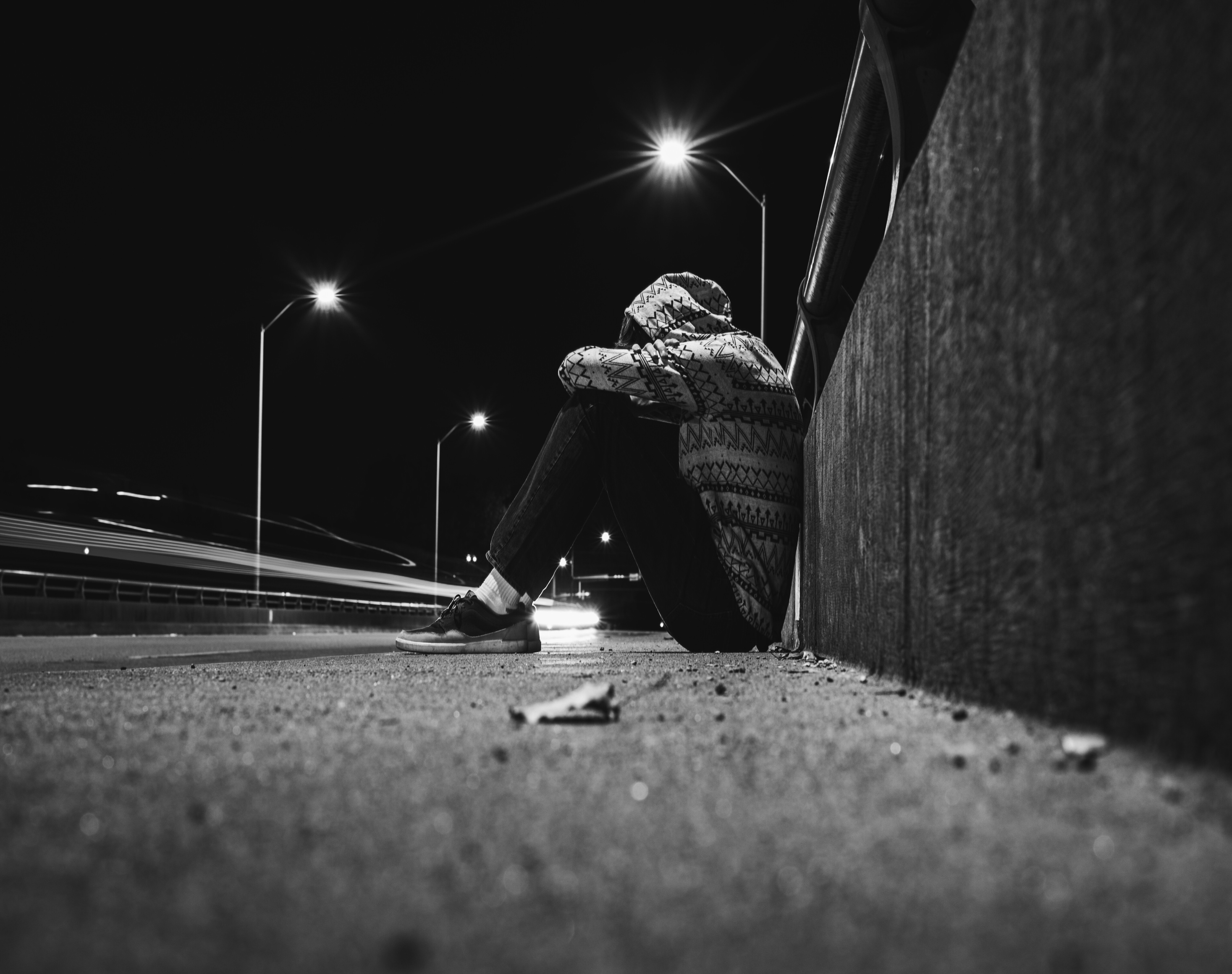 When it’s too much to bare and I’m all-alone
当我无法承受又倍感孤独的时候
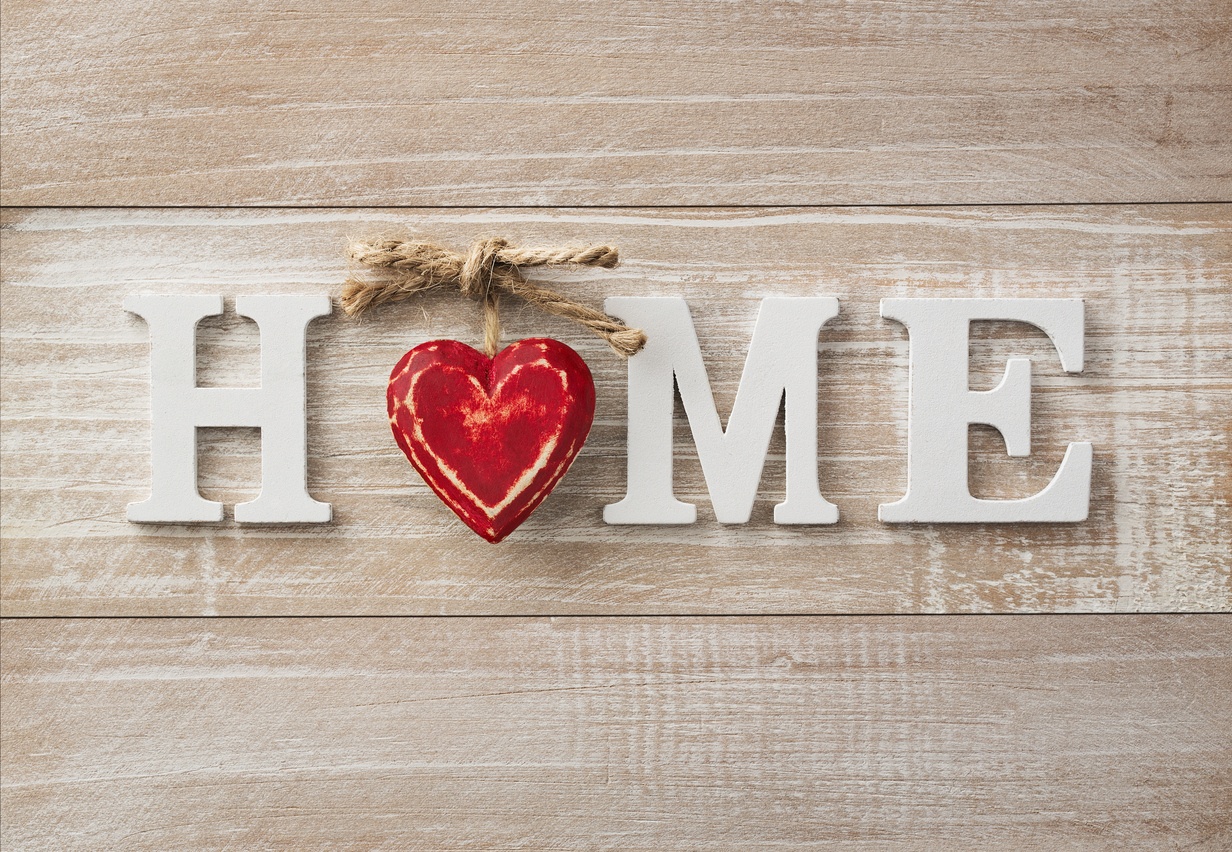 I think about lying next to you when I get home
当我回到家，我只想躺在你身旁
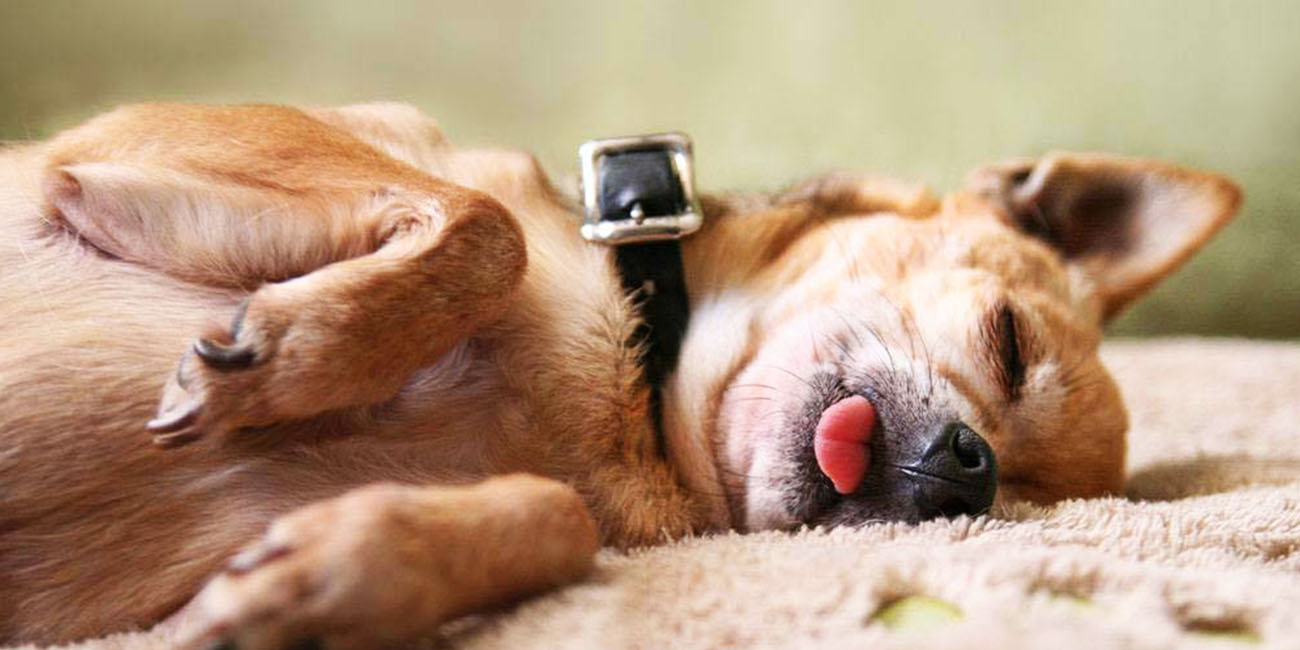 I just want to fall asleep
我只想安然入睡
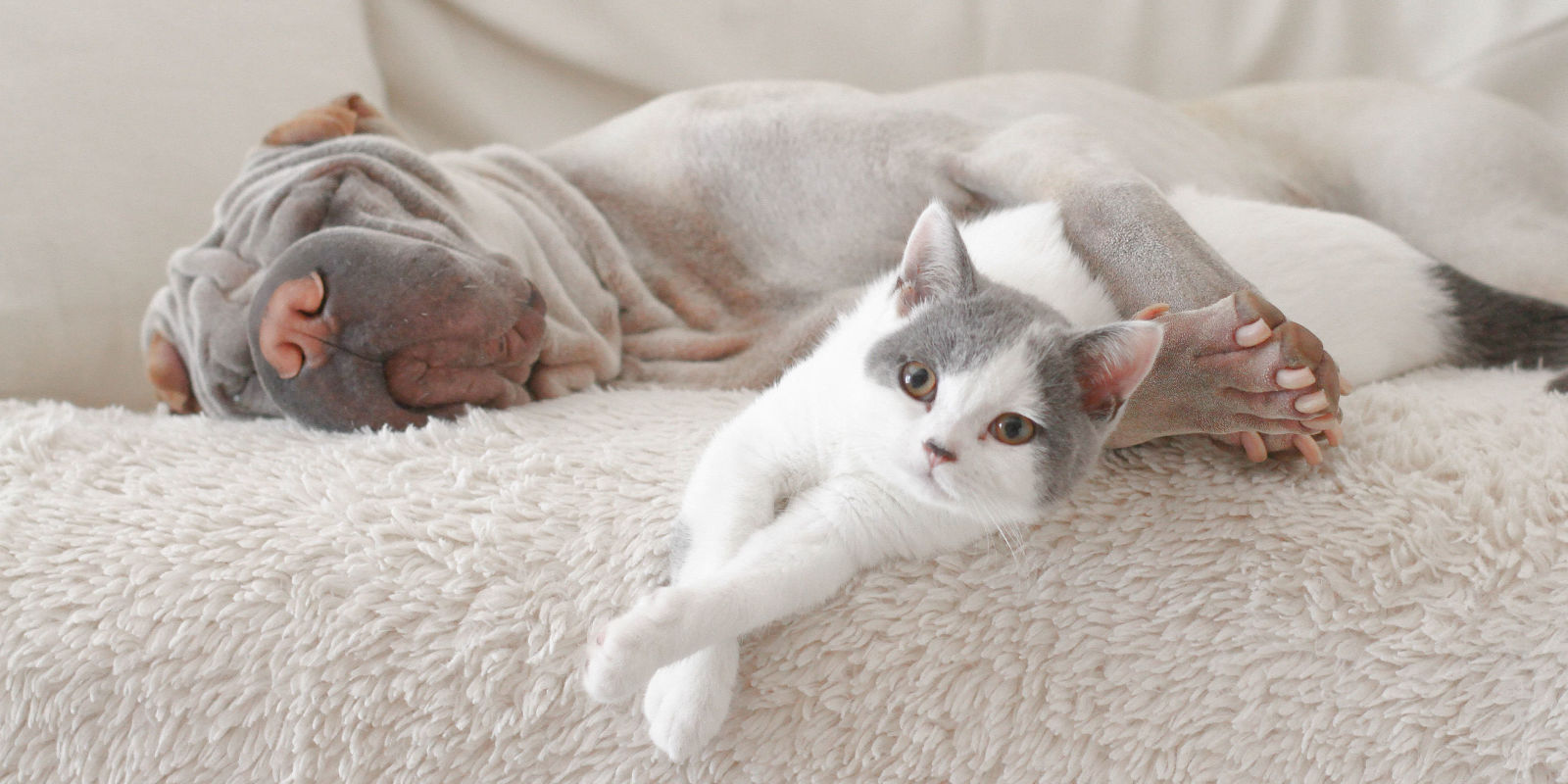 I just want to fall asleep
我只想安然入睡
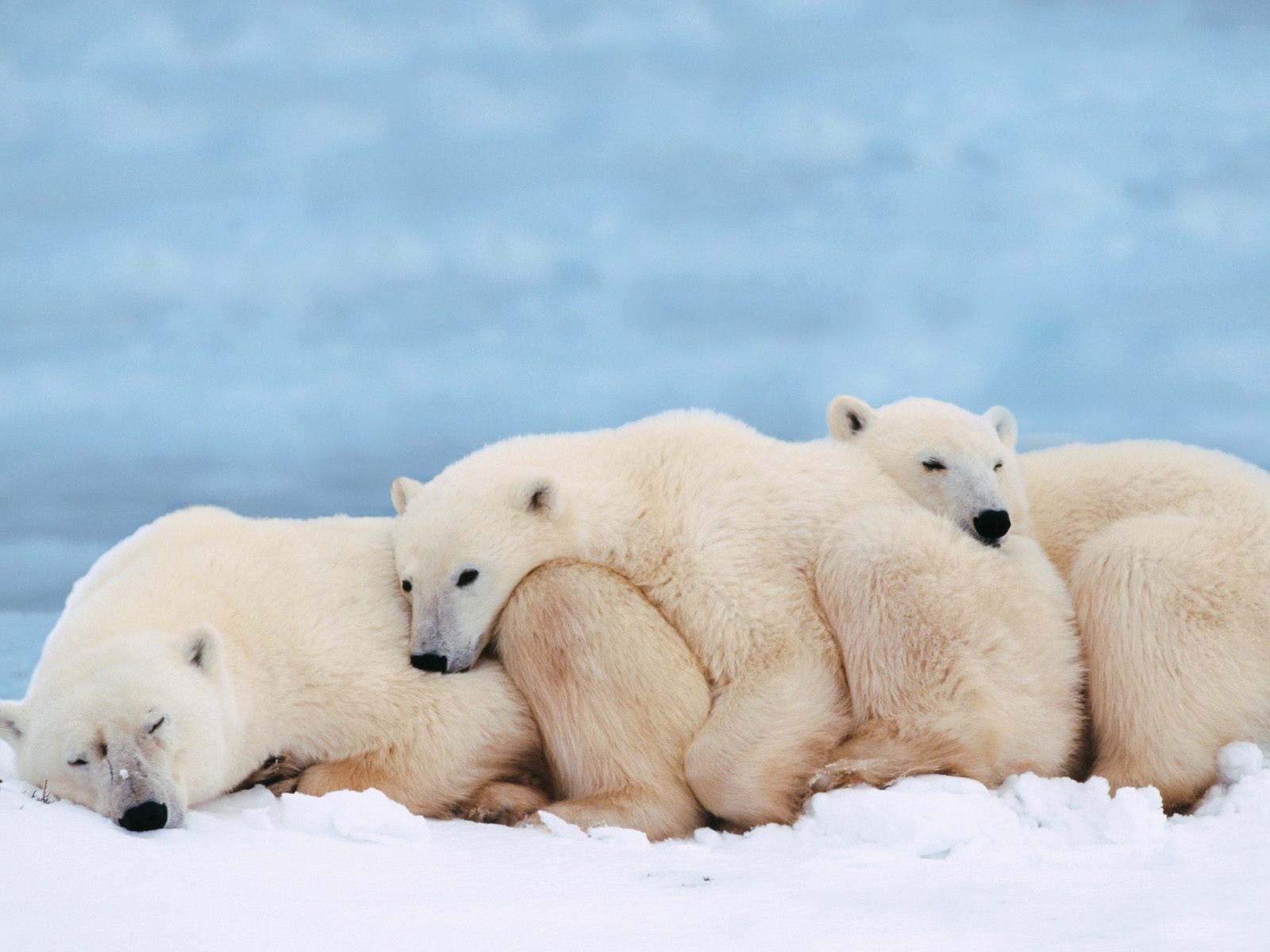 I just want to fall asleep
我只想安然入睡
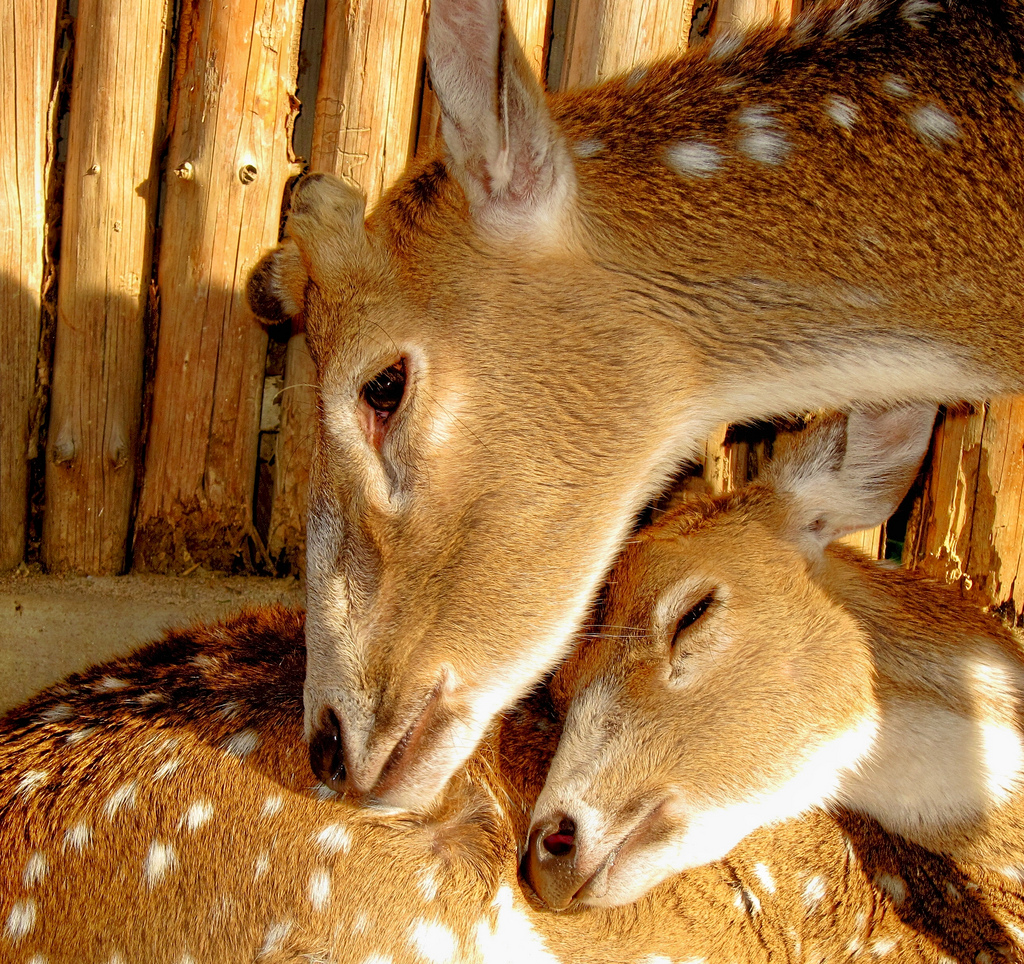 Inside your arms
在你的臂弯里
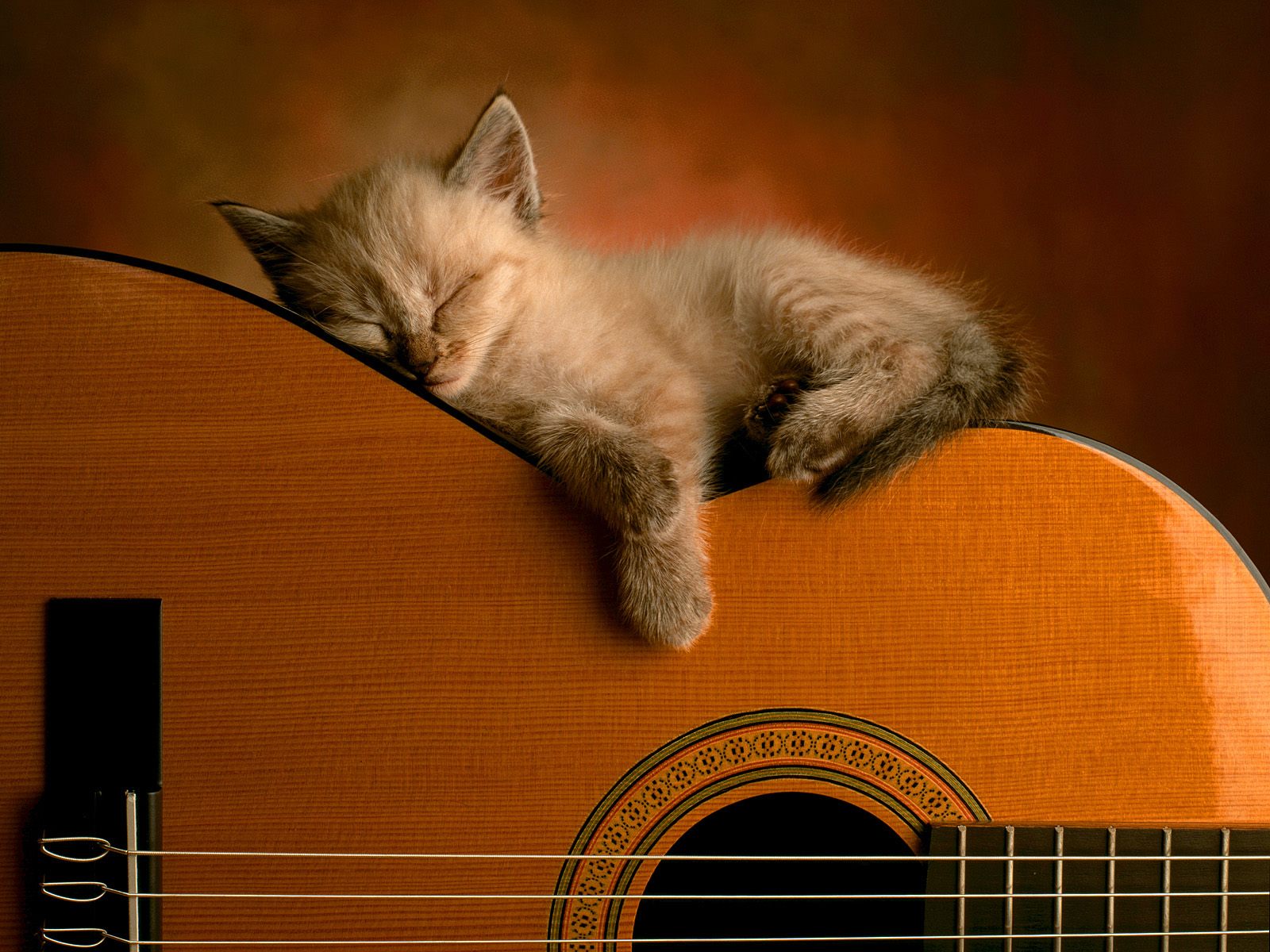 I just want to fall asleep
我只想安然入睡
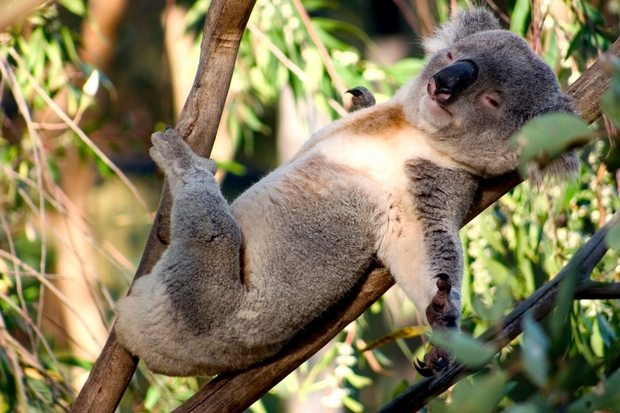 I just want to fall asleep
我只想安然入睡
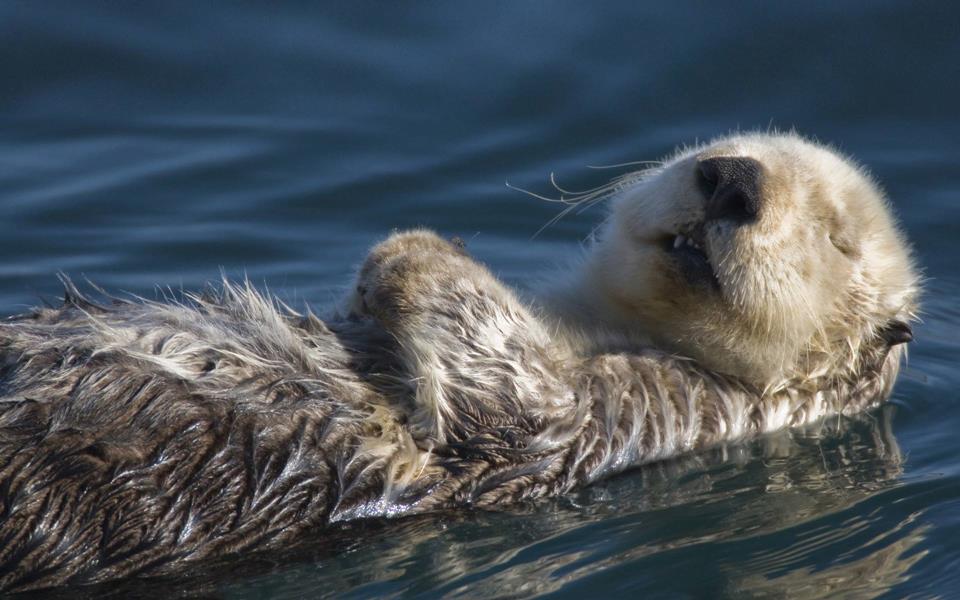 I just want to fall asleep
我只想安然入睡
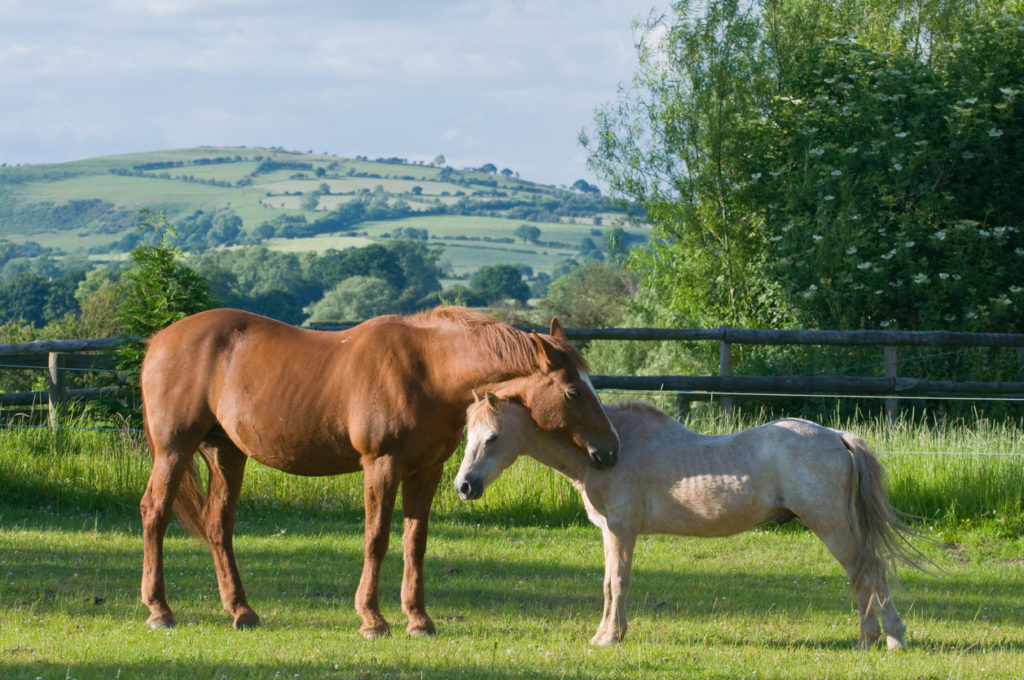 Inside your arms
在你的臂弯里
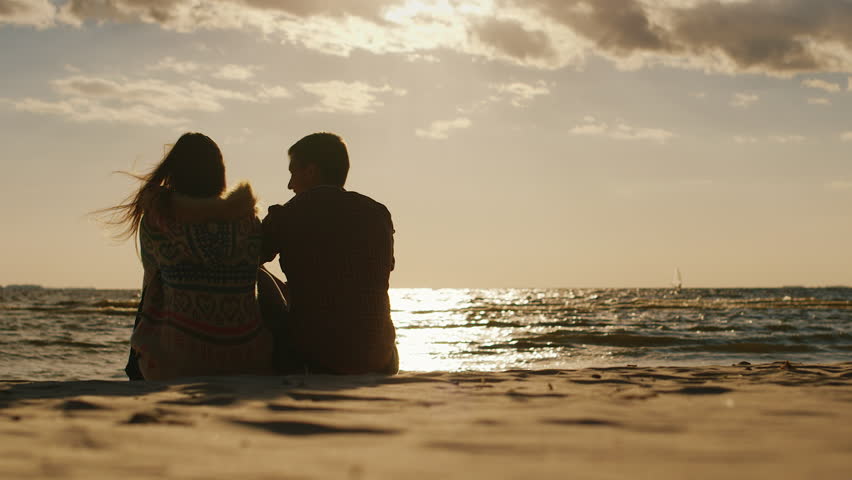 We’re just lovers we’re just lovers
我们只是两个相爱的人
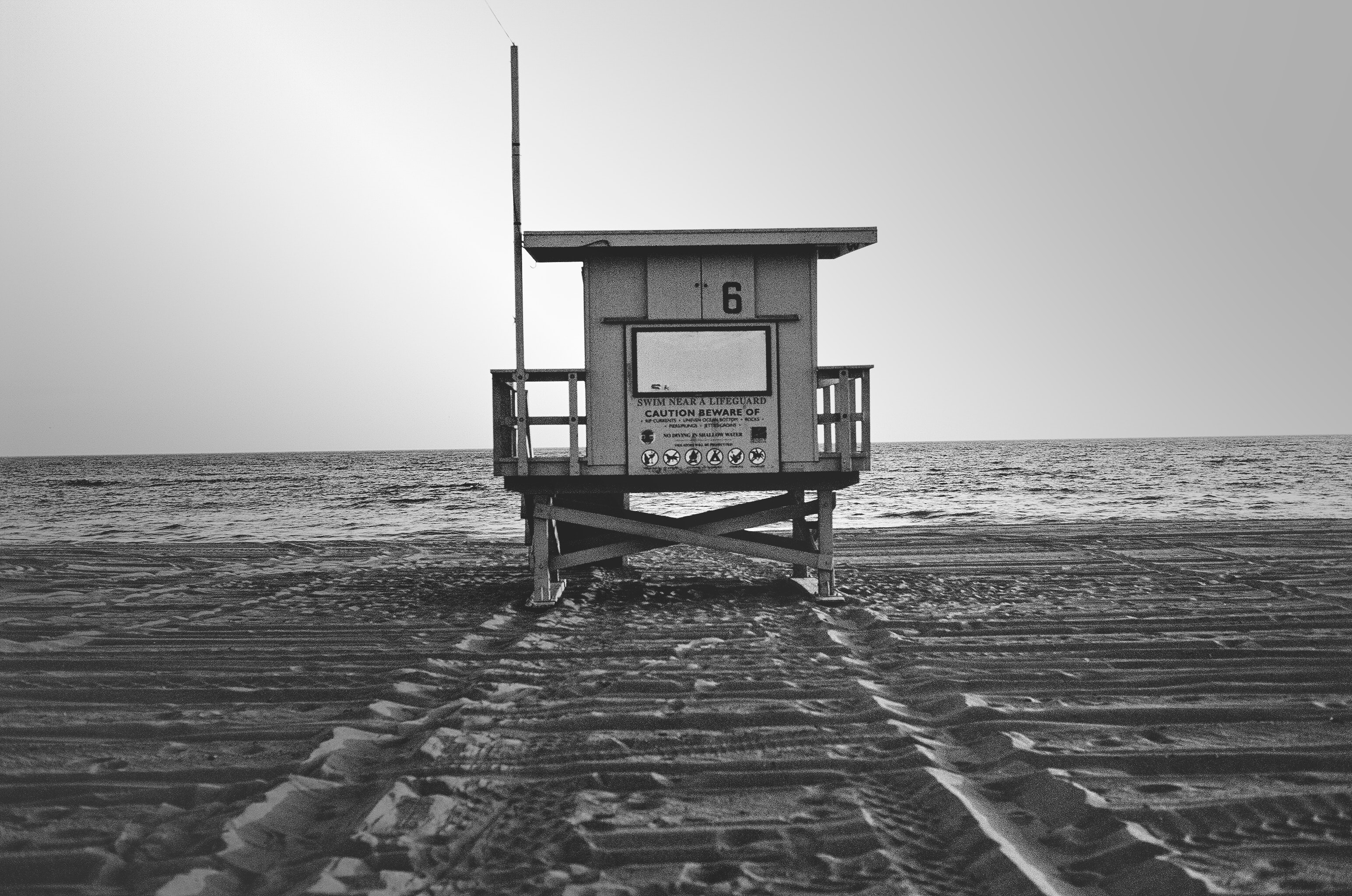 Under the covers under the covers
除去所有的牵绊
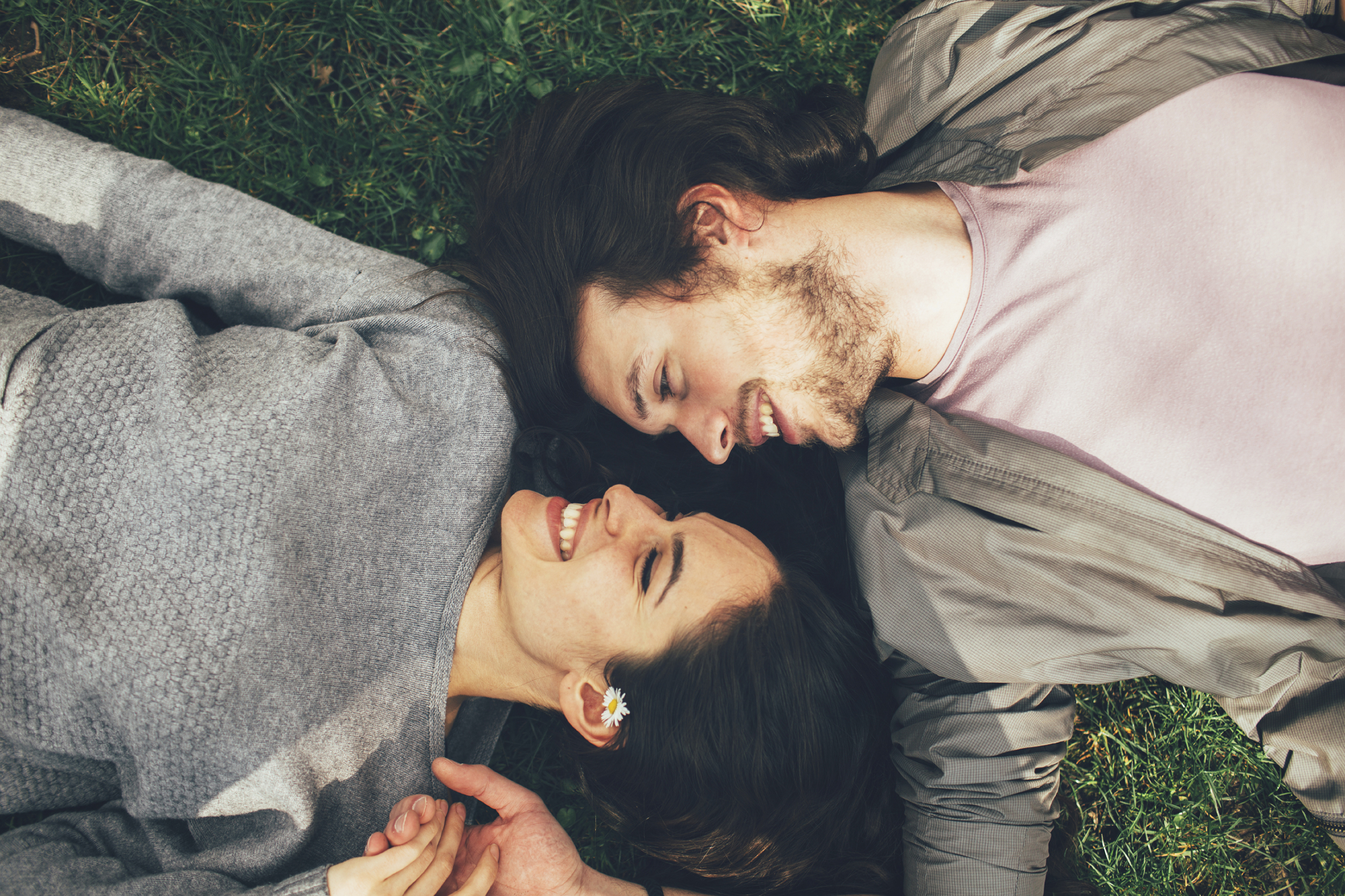 We got each other each other now
此刻，我们已经拥有了彼此
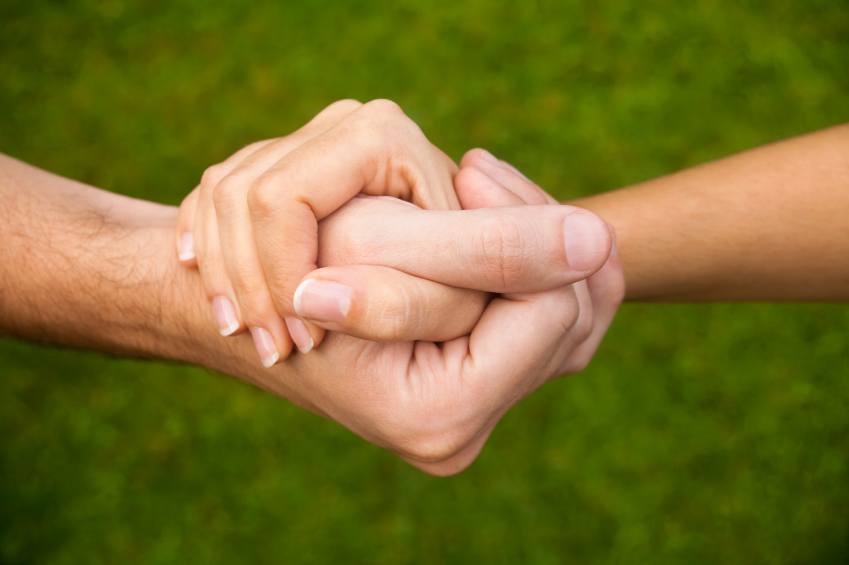 We’re just lovers we’re just lovers
我们只是两个相爱的人
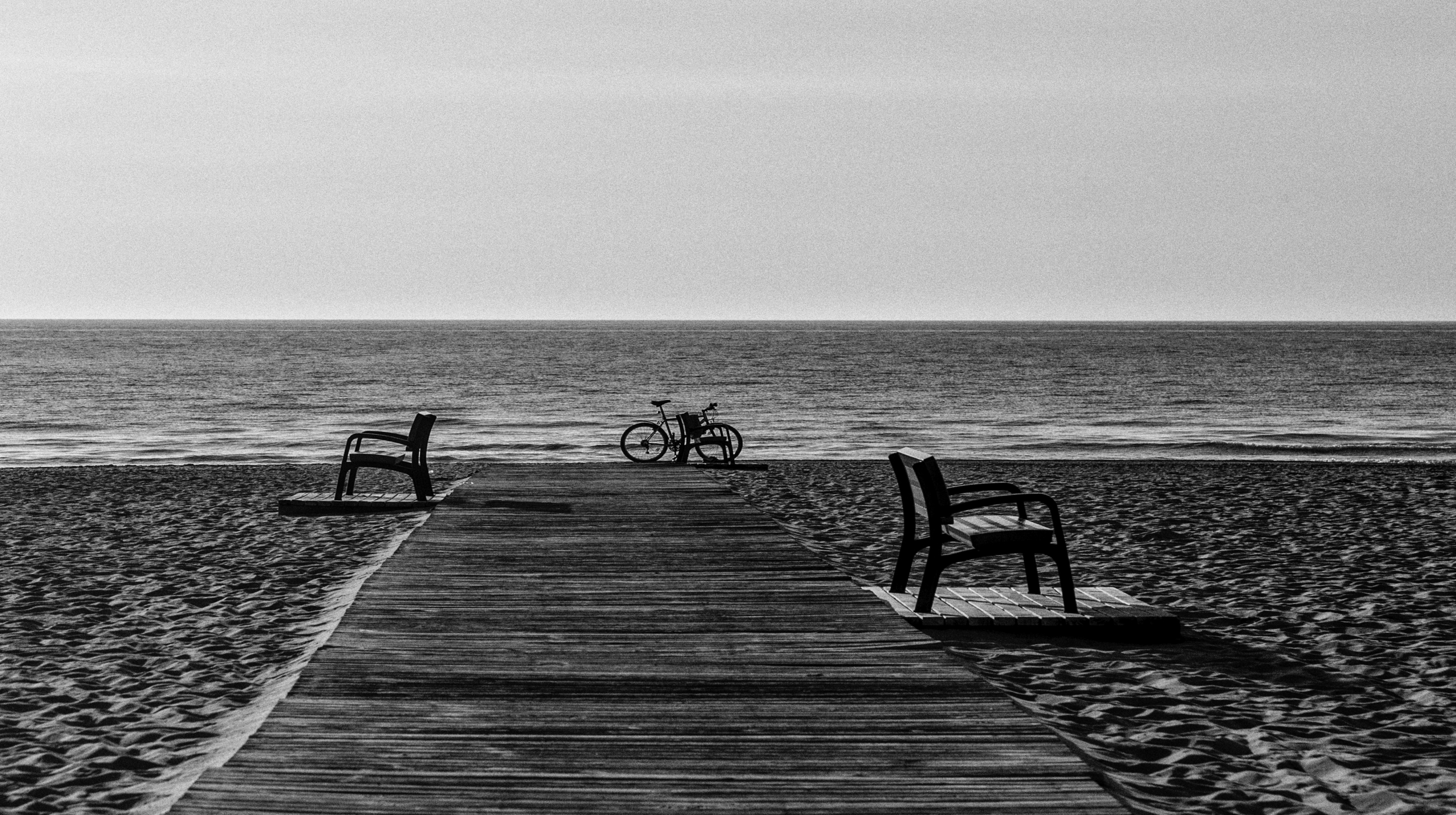 Under the covers under the covers
除去所有的牵绊
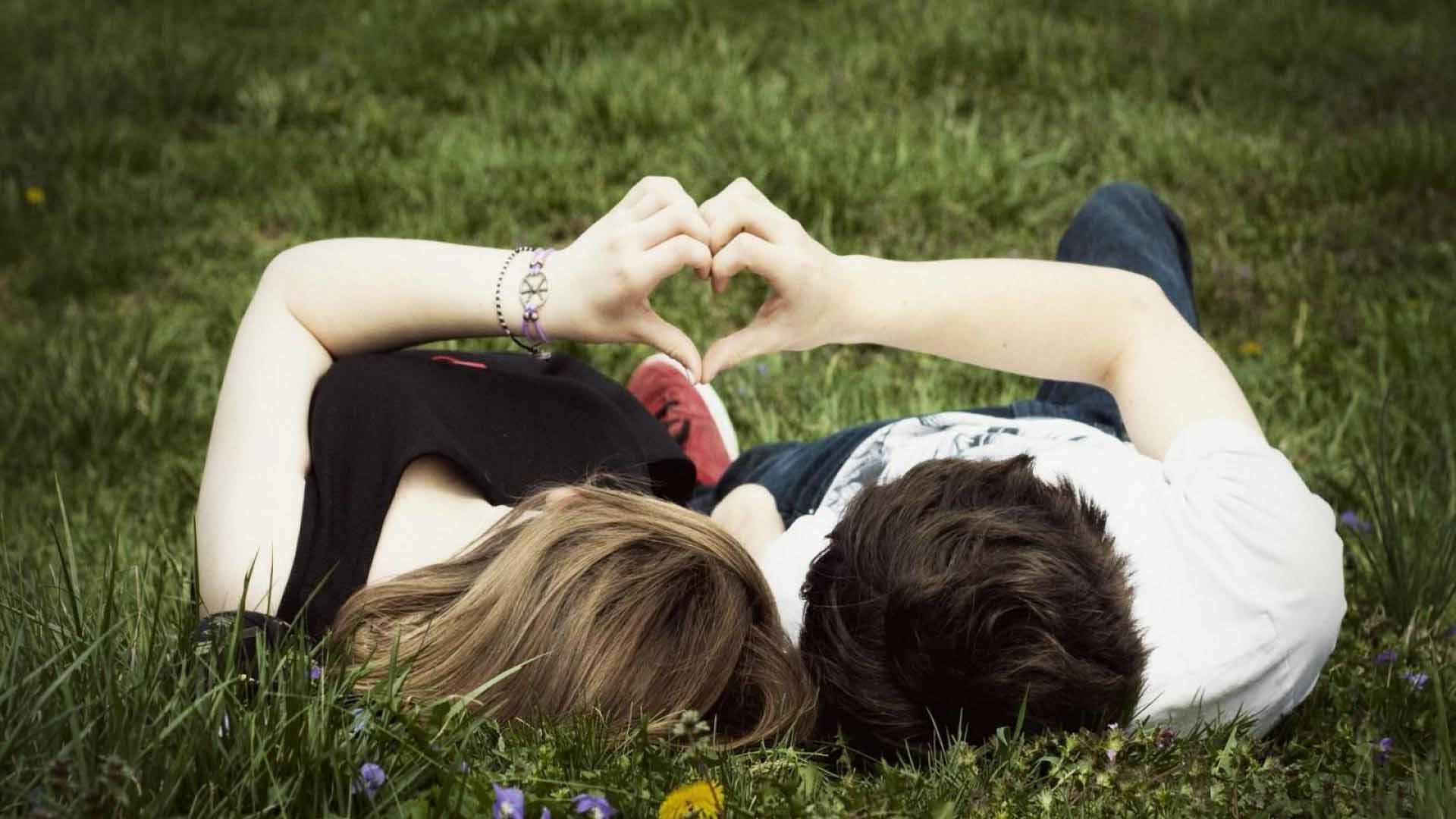 We got each other each other now
此刻，我们已经拥有了彼此
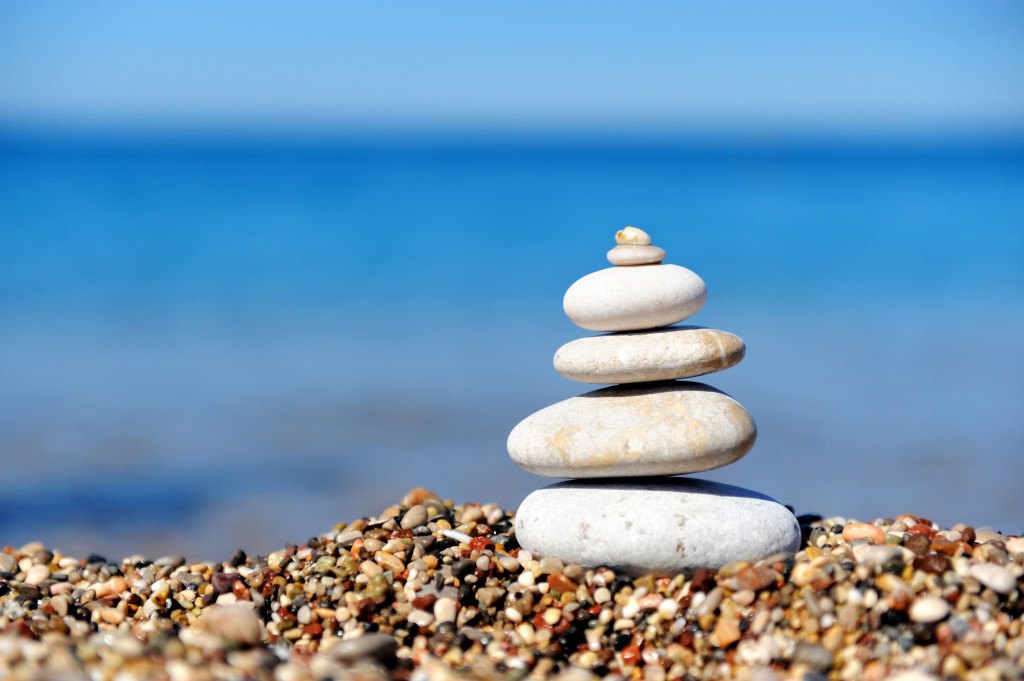 Woah yeah woah oh yeah
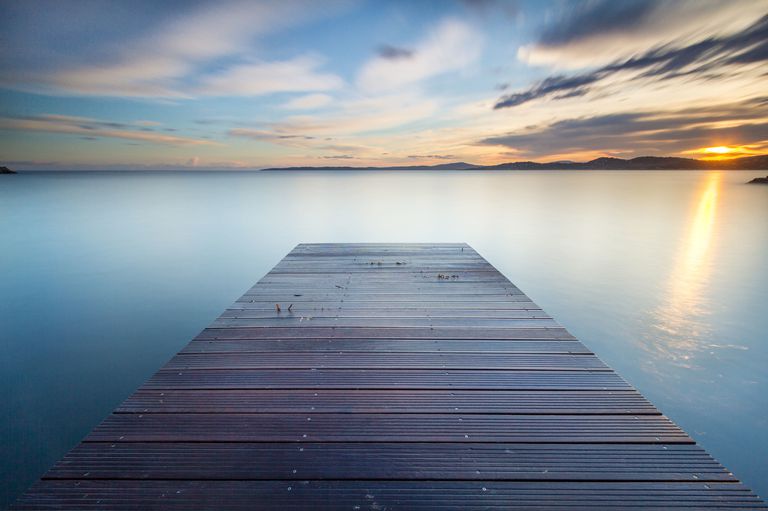 Woah yeah woah oh yeah
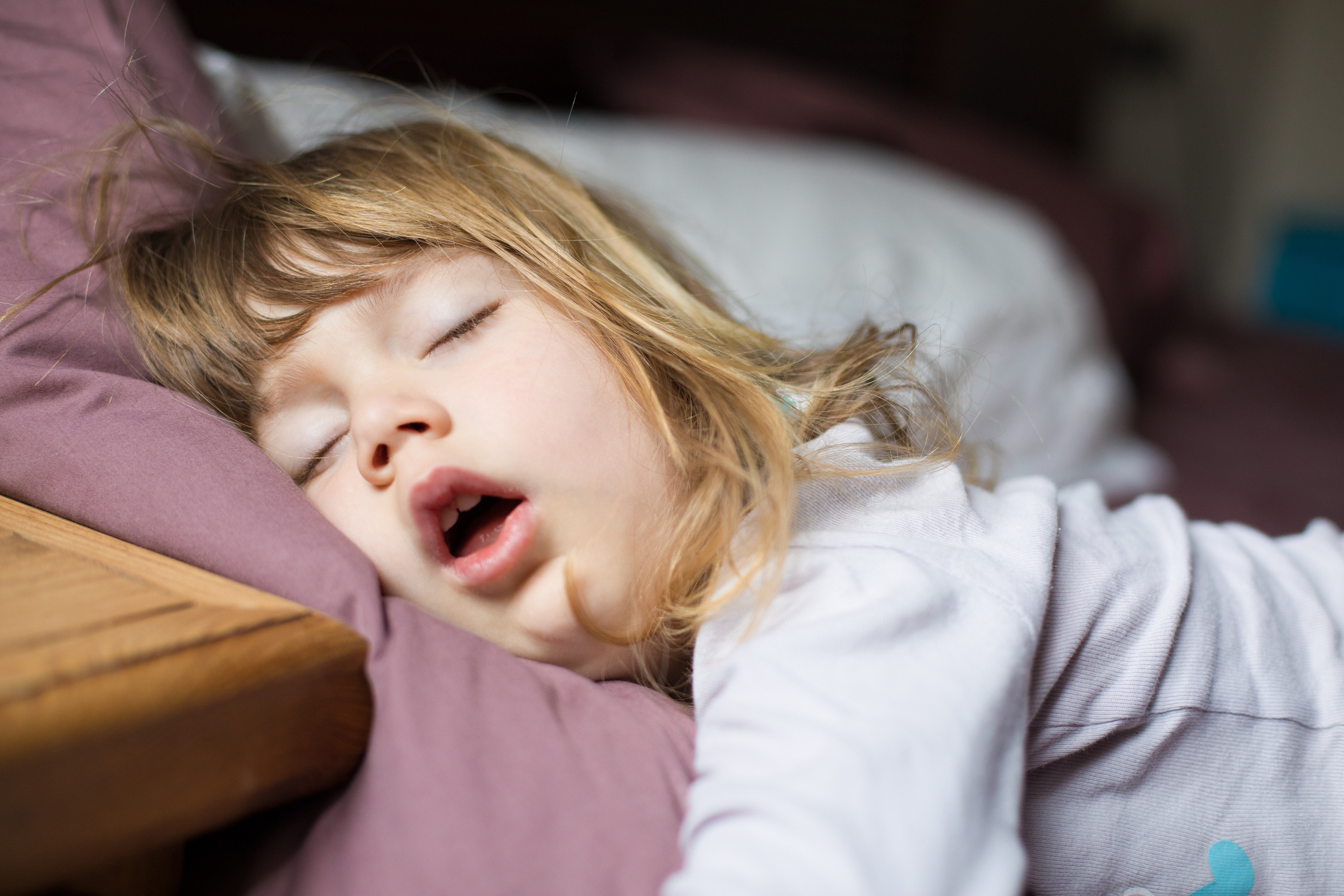 I just want to fall asleep
我只想安然入睡
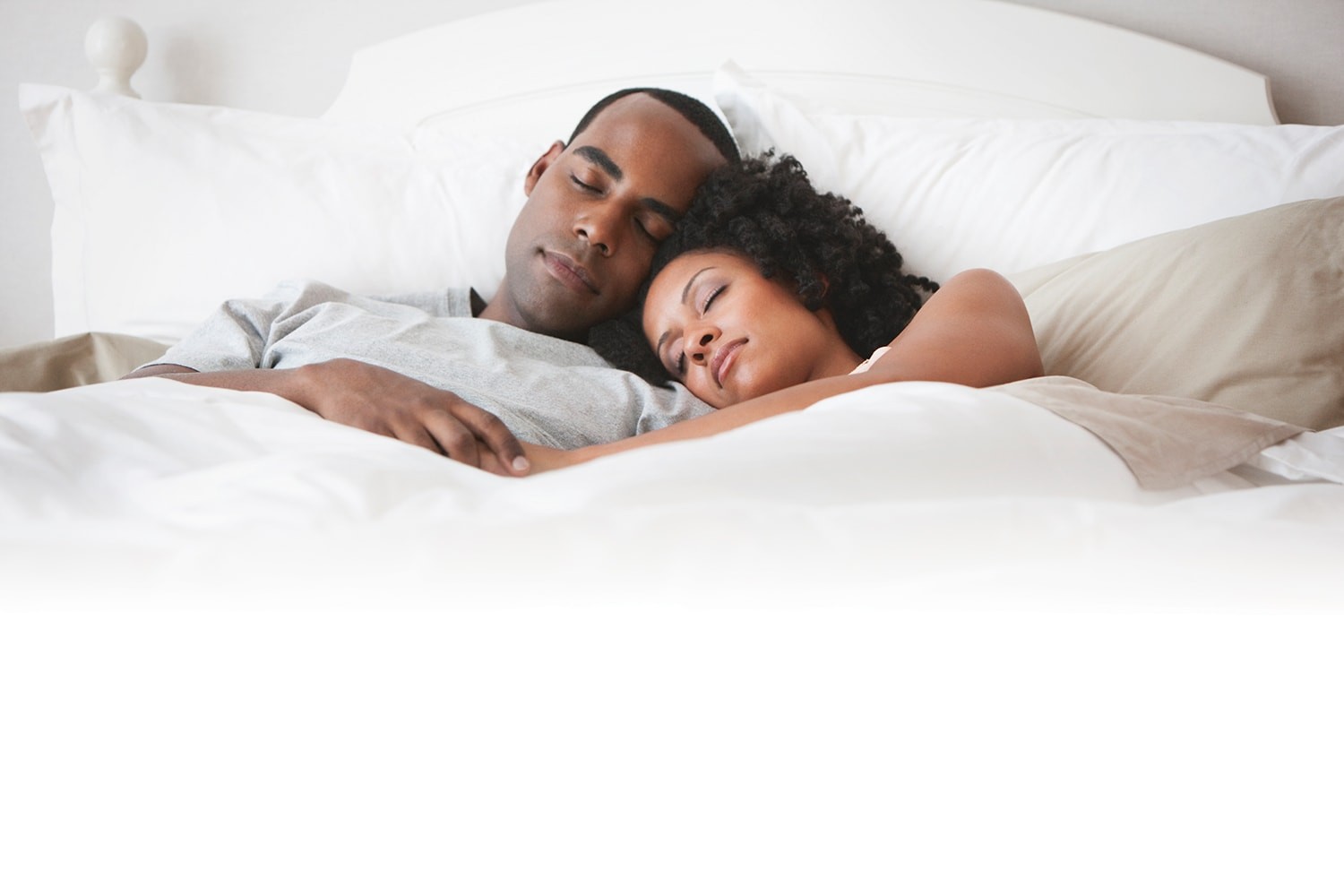 I just want to fall asleep
我只想安然入睡
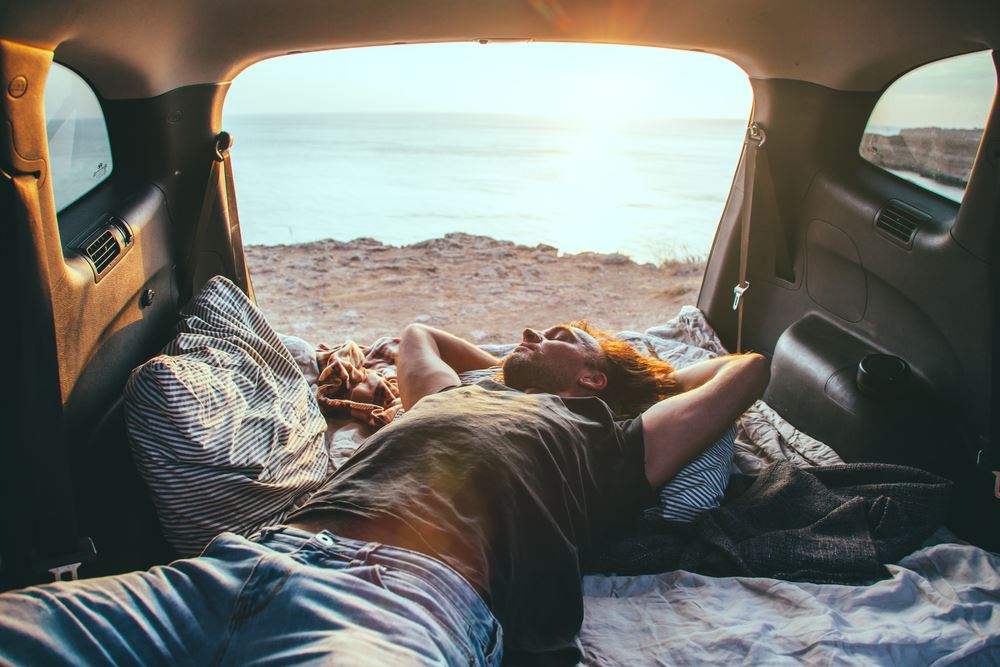 I just want to fall asleep
我只想安然入睡
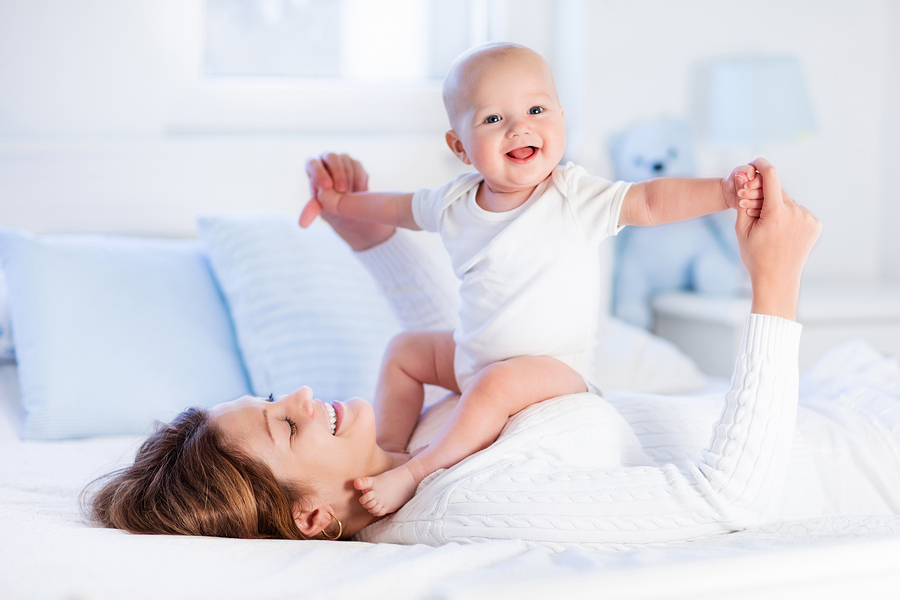 Inside your arms
在你的臂弯里
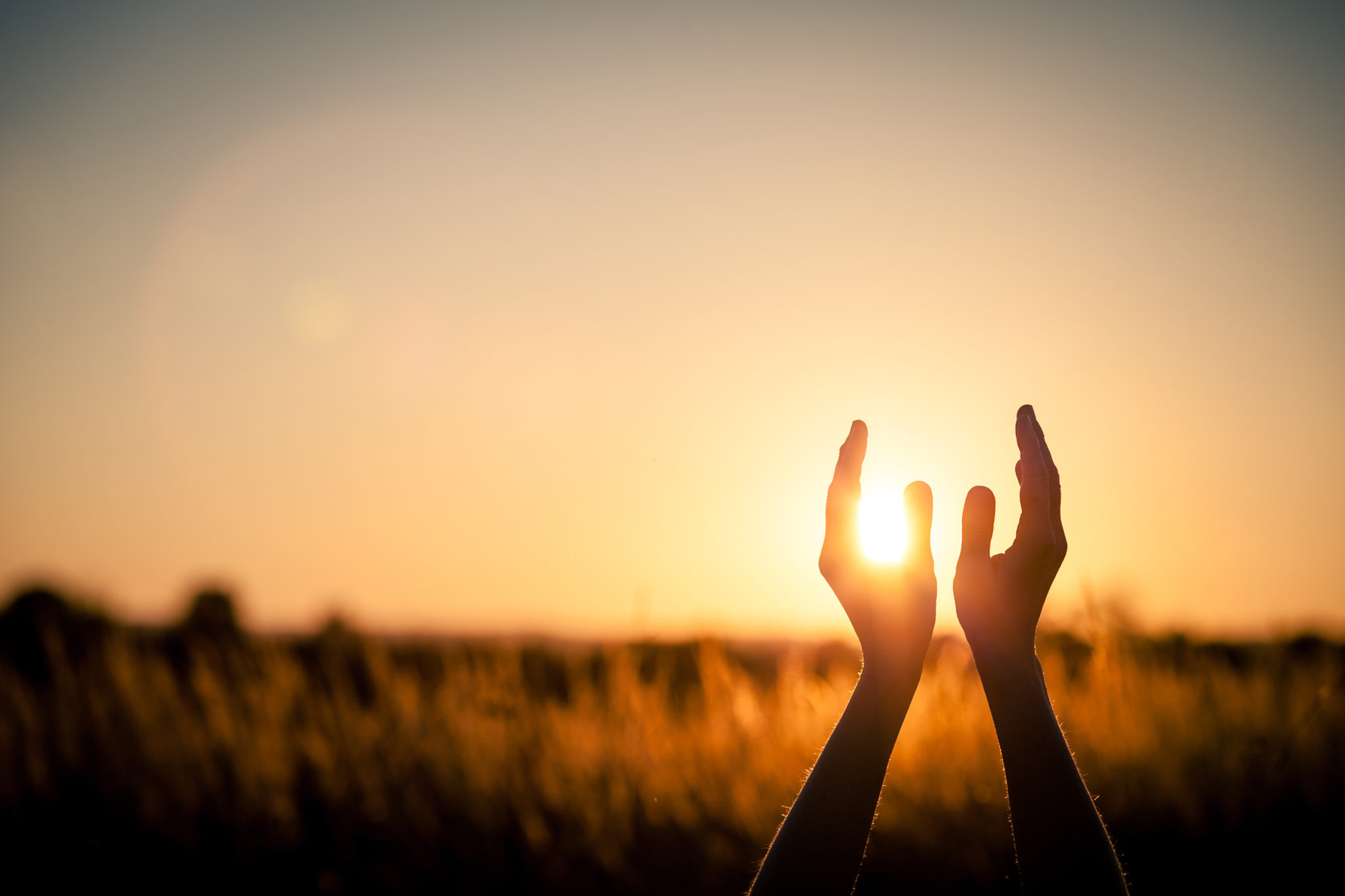 Inside your arms
在你的臂弯里
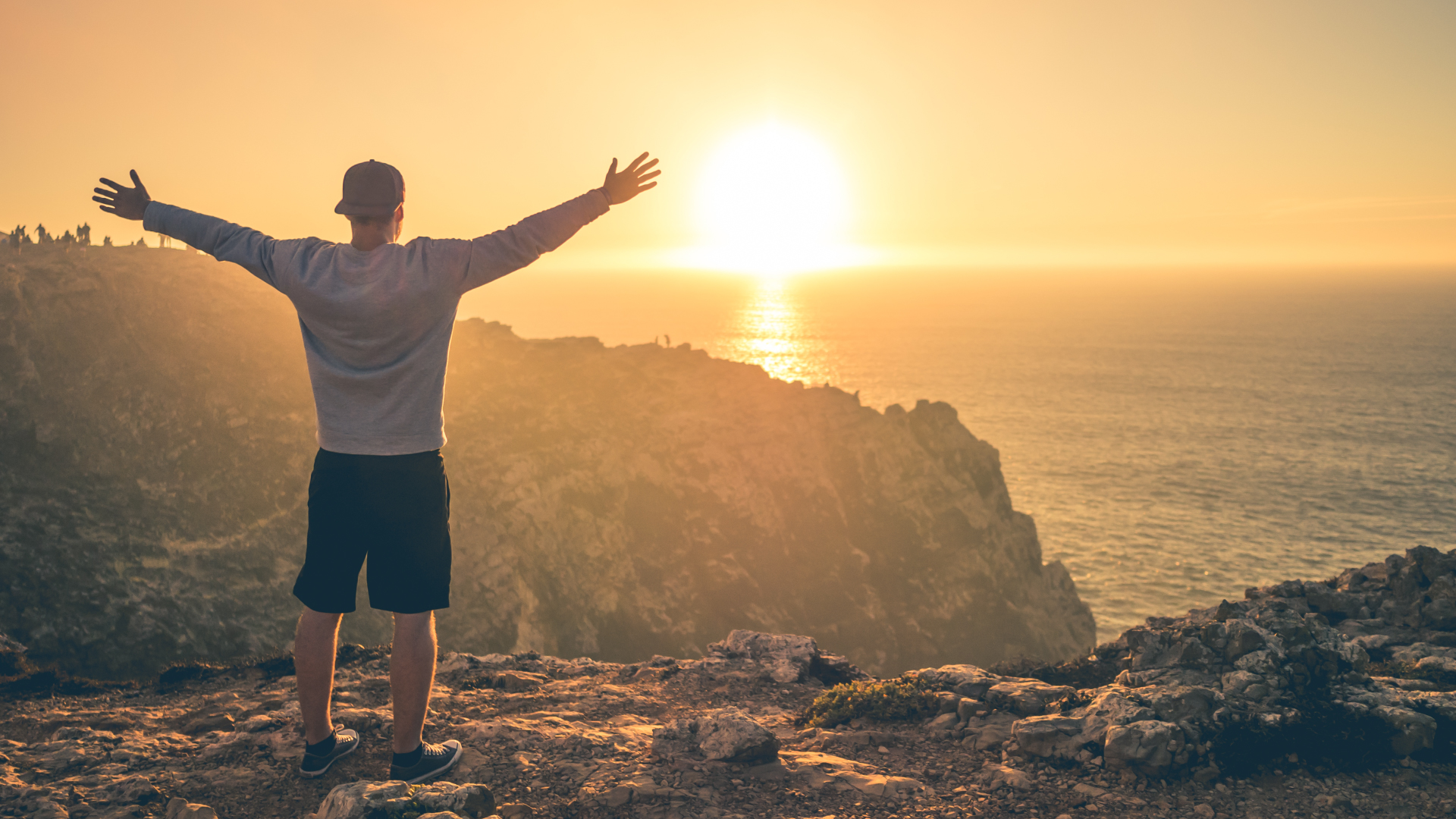 Inside your arms
在你的臂弯里
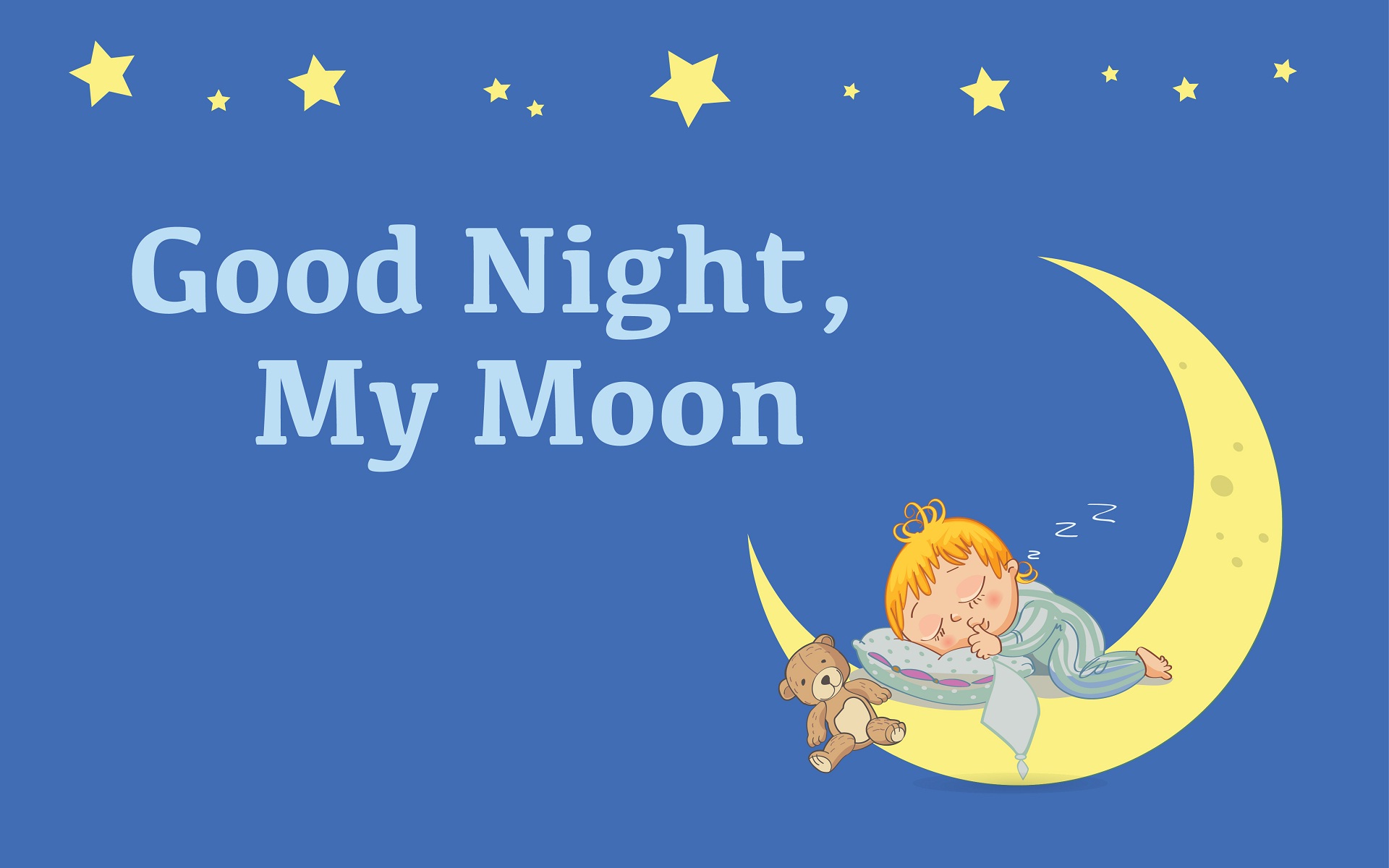 Inside your arms
在你的臂弯里